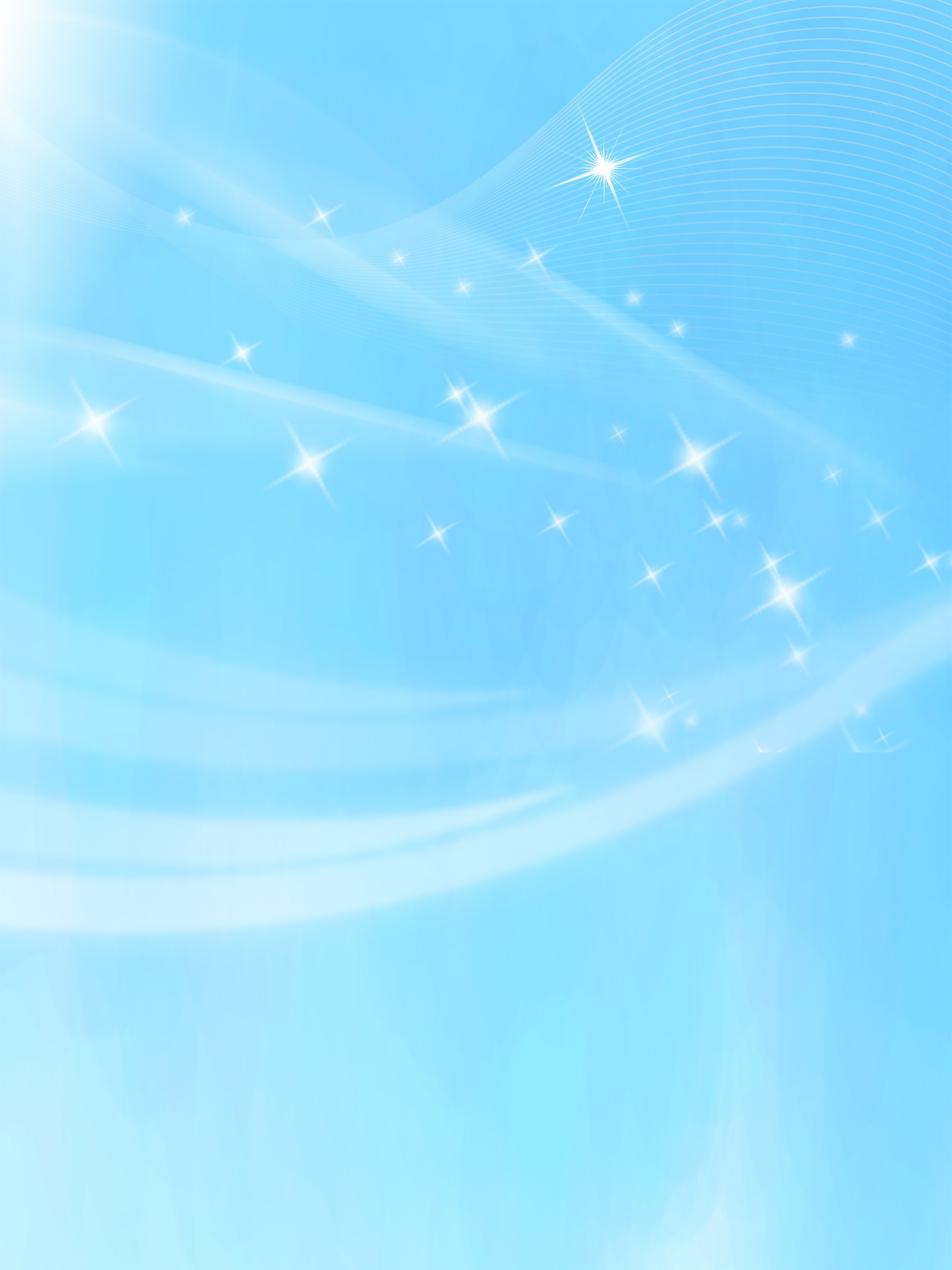 Министерство образования Республики Мордовия
Портфолио
Матросовой Галины Ивановны
  воспитателя
МАДОУ «Детский сад № 104»
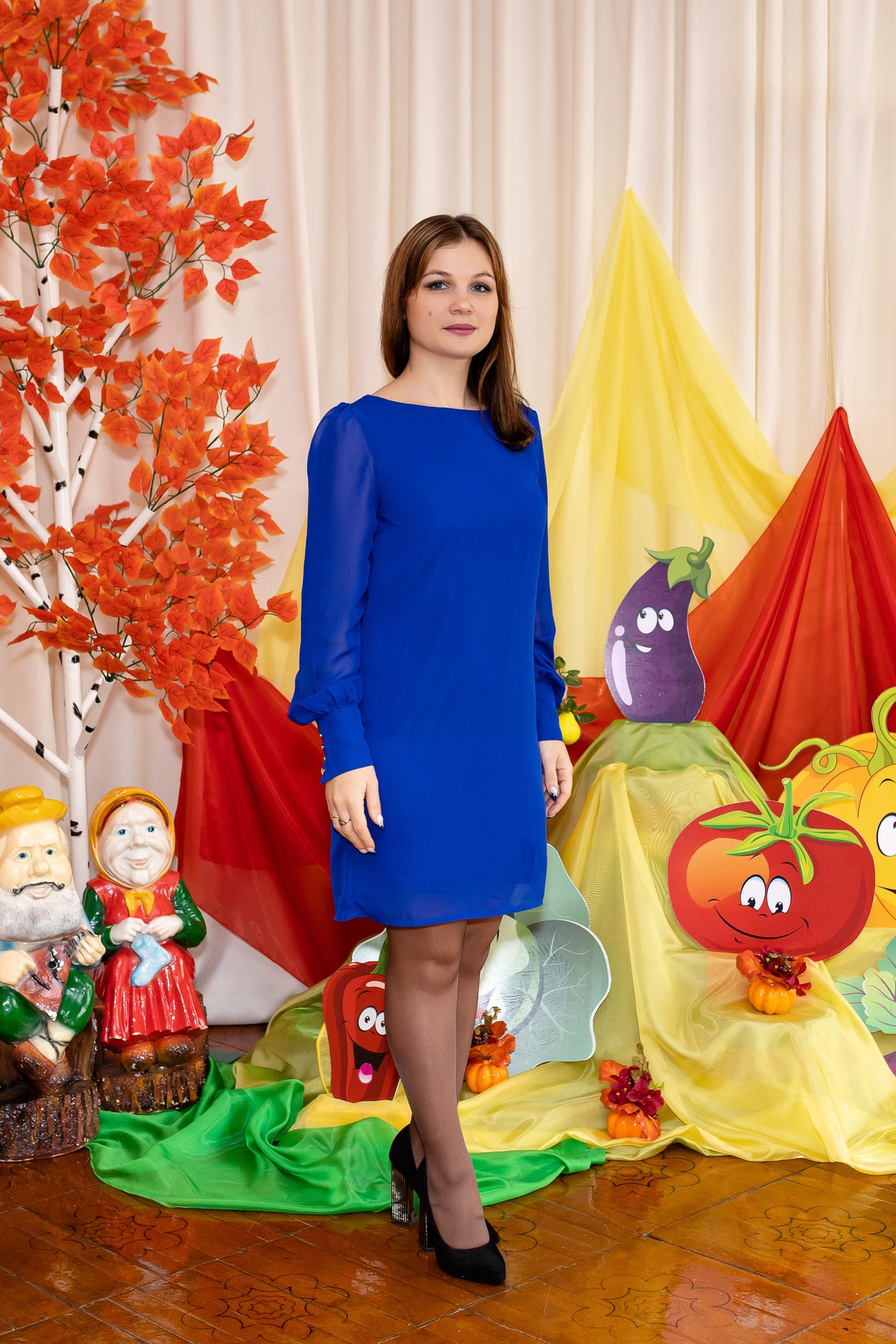 Профессиональное образование: высшее,    МГПИ им. М.Е. Евсевьева 
Специальность: «Дошкольное и художественное образование »
Квалификация: Воспитатель
Диплом: 101324 4769236
Дата выдачи: 08.07.2019 г.
Общий трудовой стаж: 14лет.
Стаж педагогической работы: 4 года.
В данном учреждении:4 года.
Занимаемая должность: воспитатель
Квалификационная категория: -
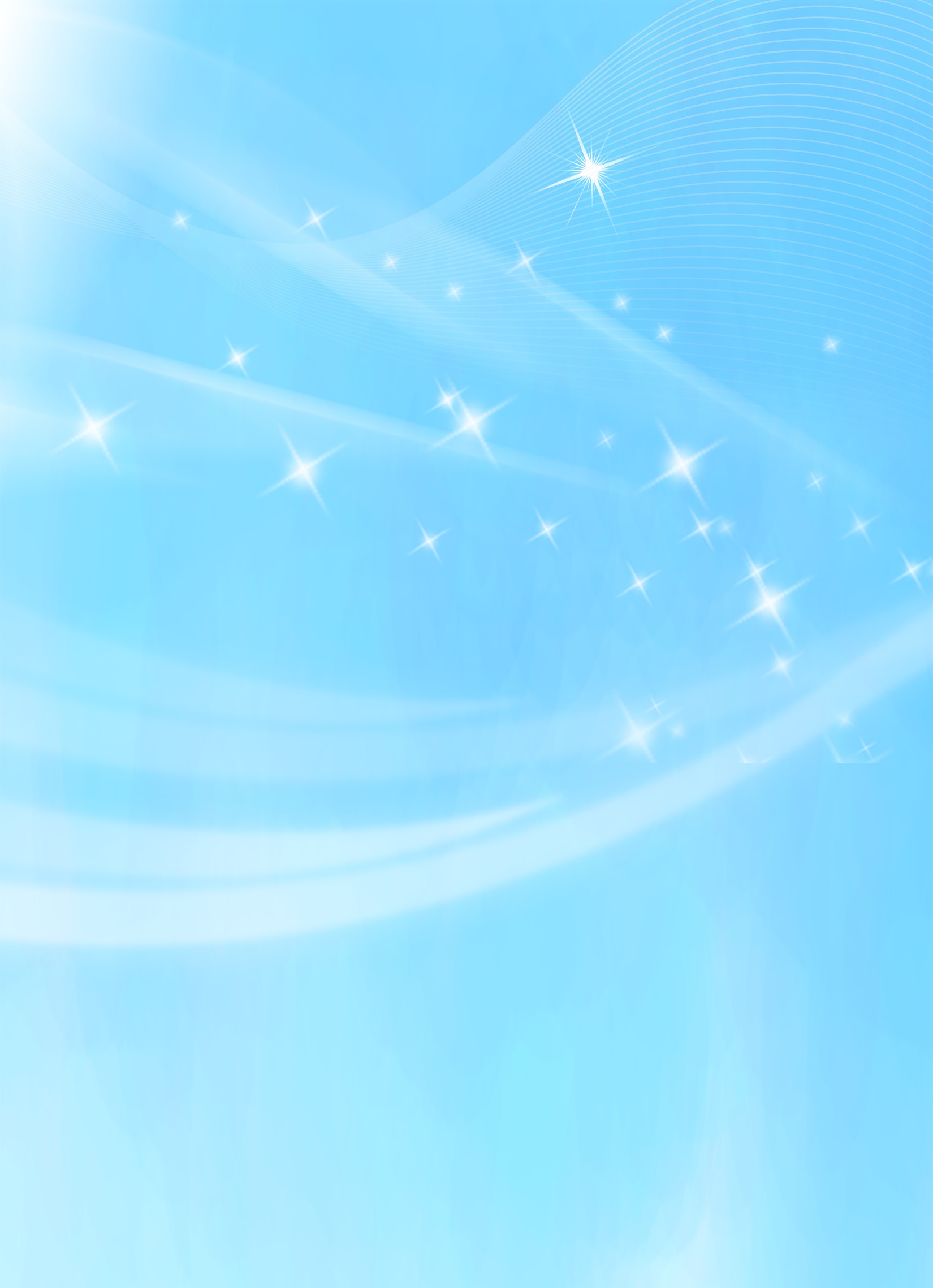 Педагогический опыт воспитателя Матросовой Галины Ивановны
представлен на сайте:
https://ds104sar.schoolrm.ru/sveden/employees/11248/478625/
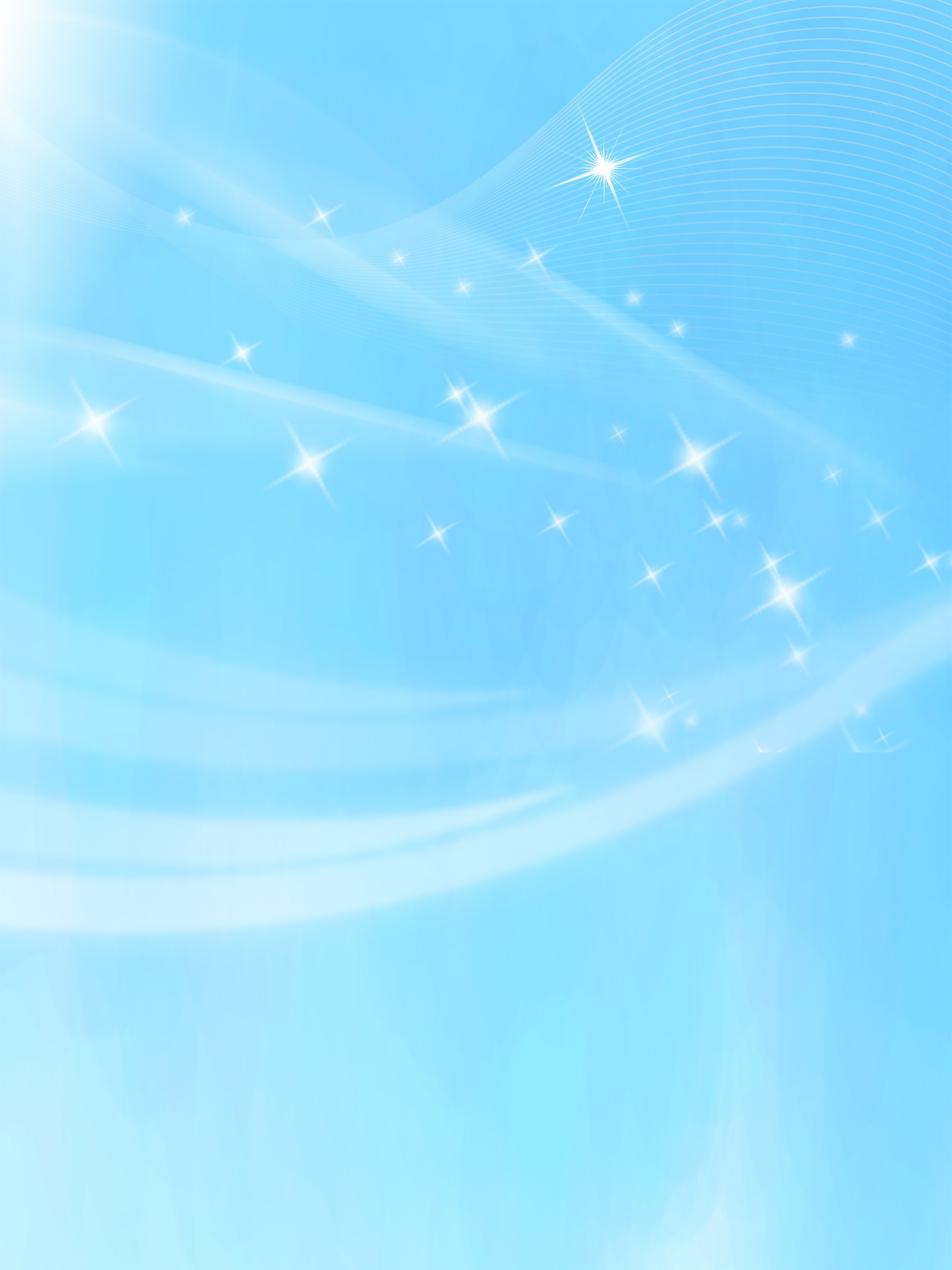 1. Участие в инновационной (экспериментальной) деятельности
Муниципальный уровень
инновационная деятельность МАДОУ «Детский сад №104 комбинированного вида»
«Формирование познавательной активности детей дошкольного возраста в процессе организации исследовательской деятельности в детских мини-лабораториях», 2017-2022 г.
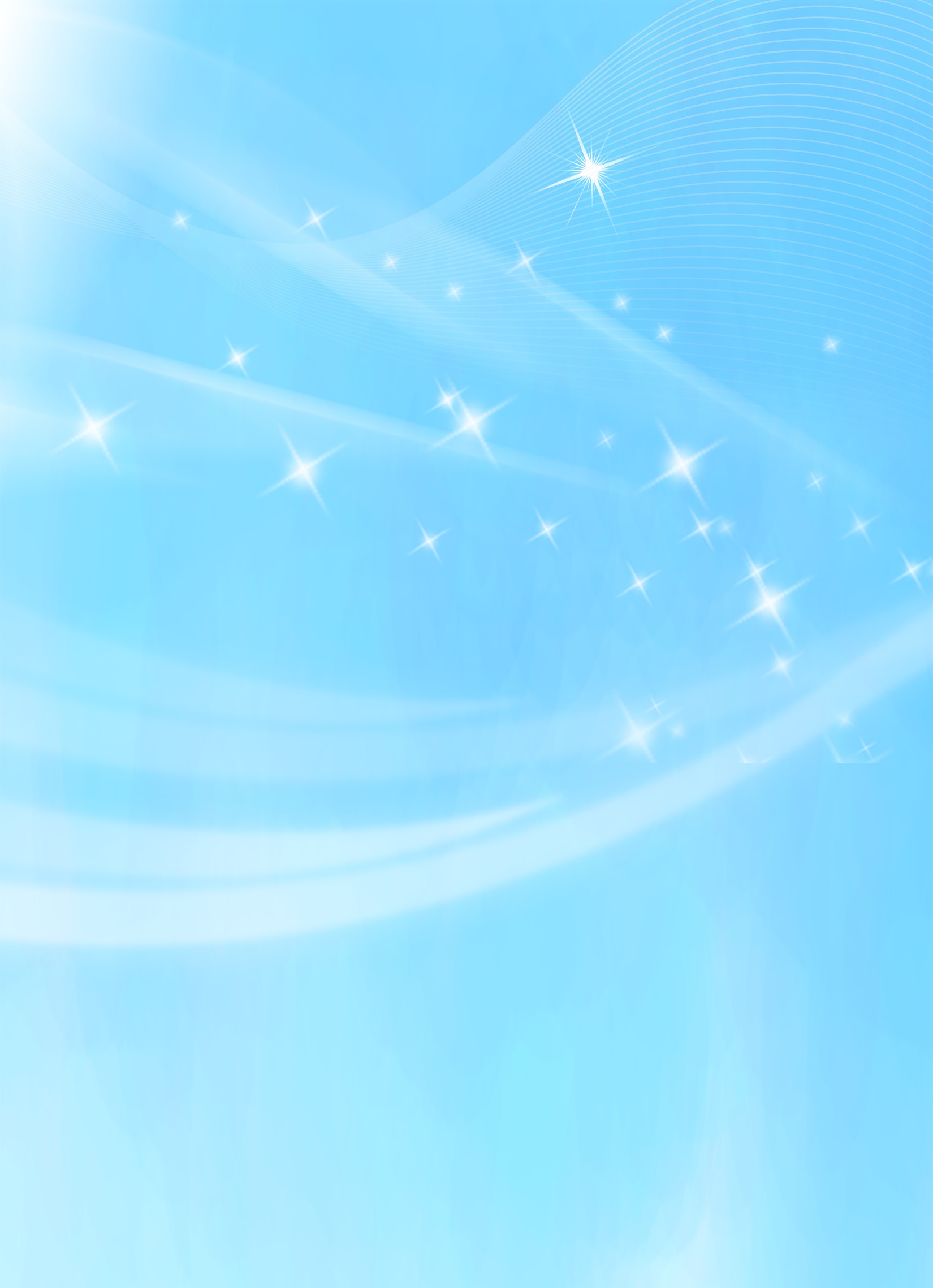 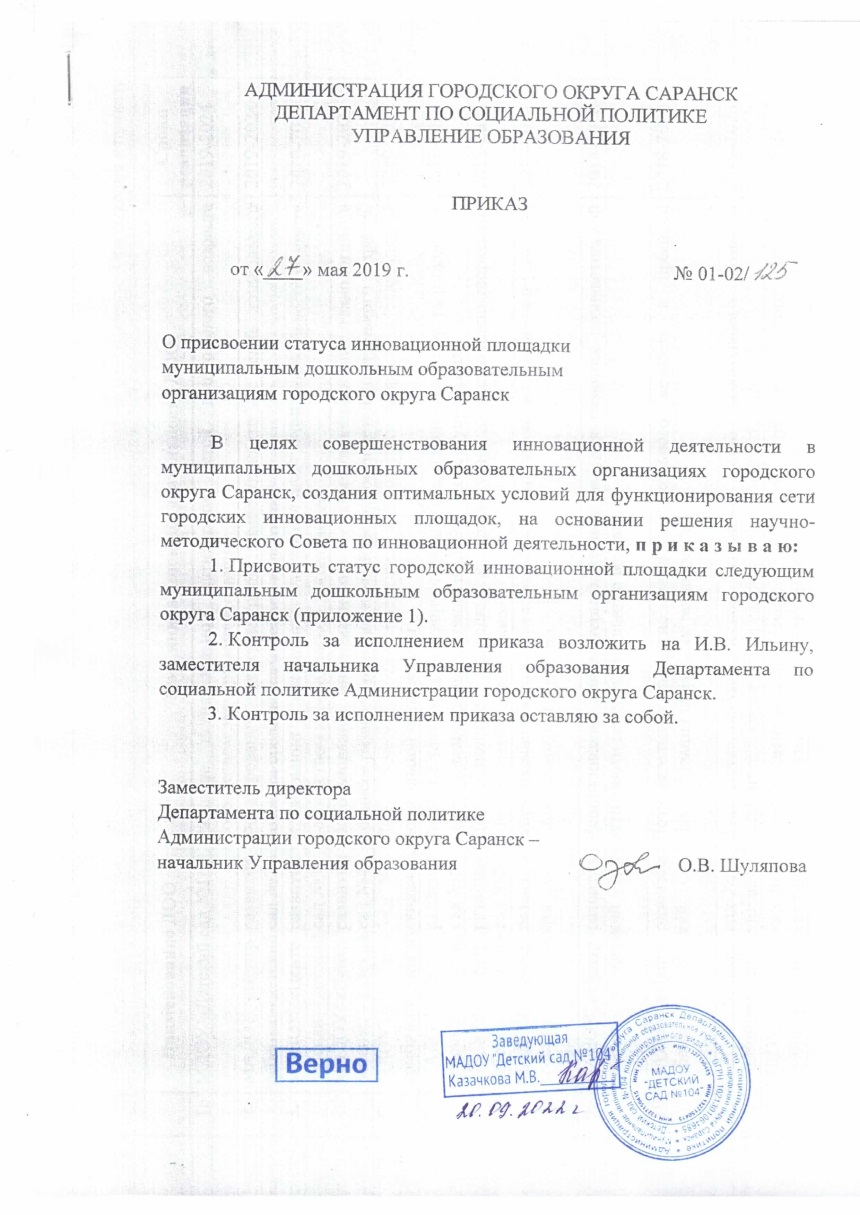 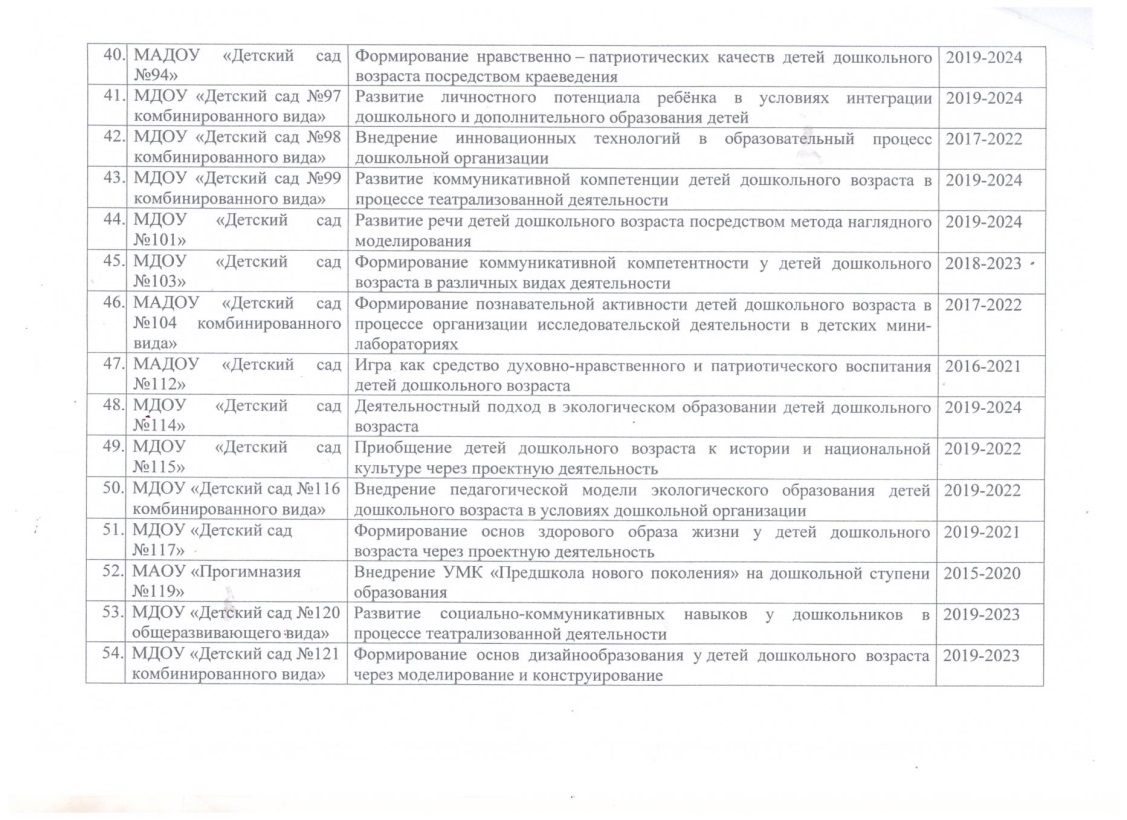 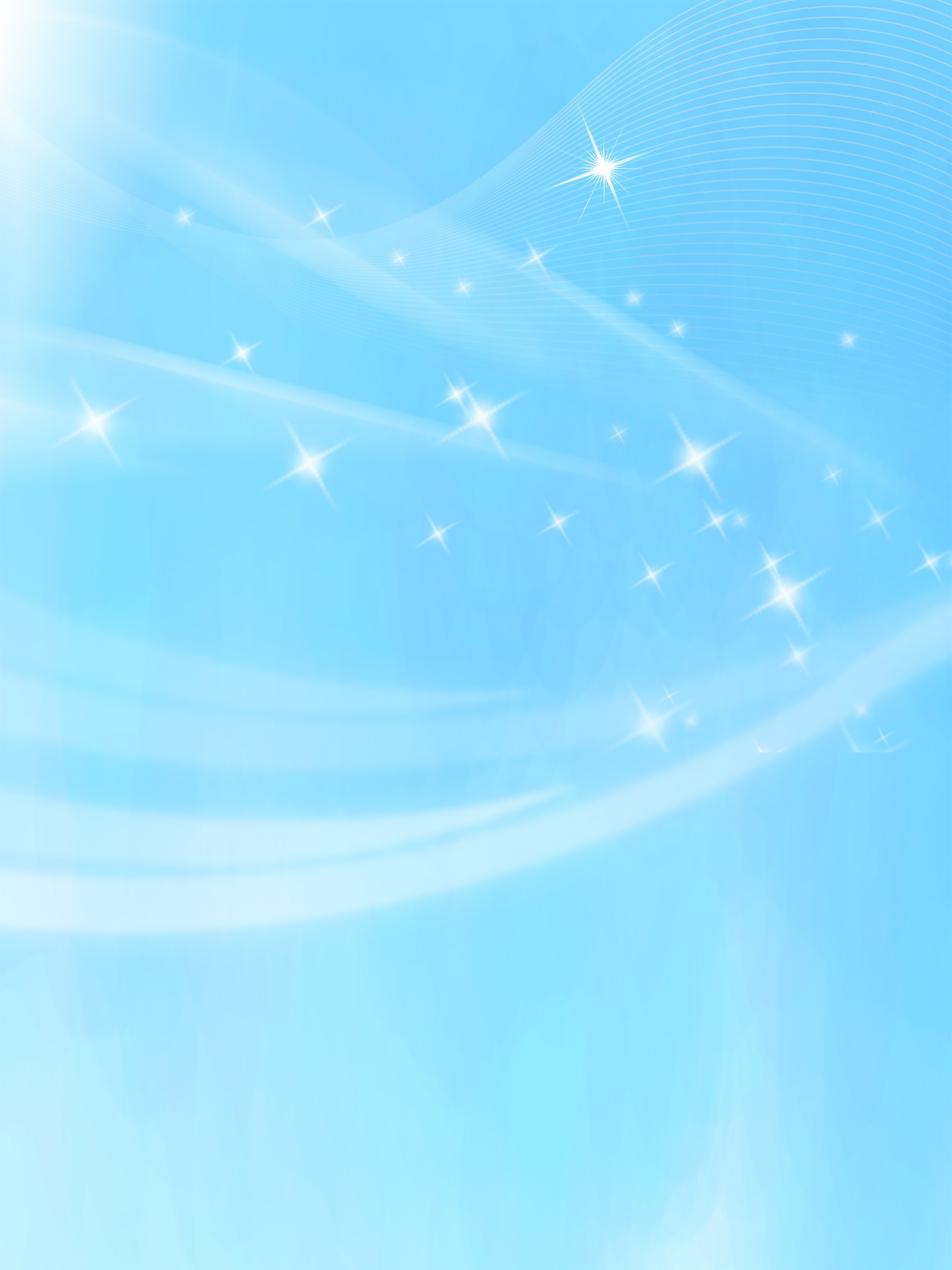 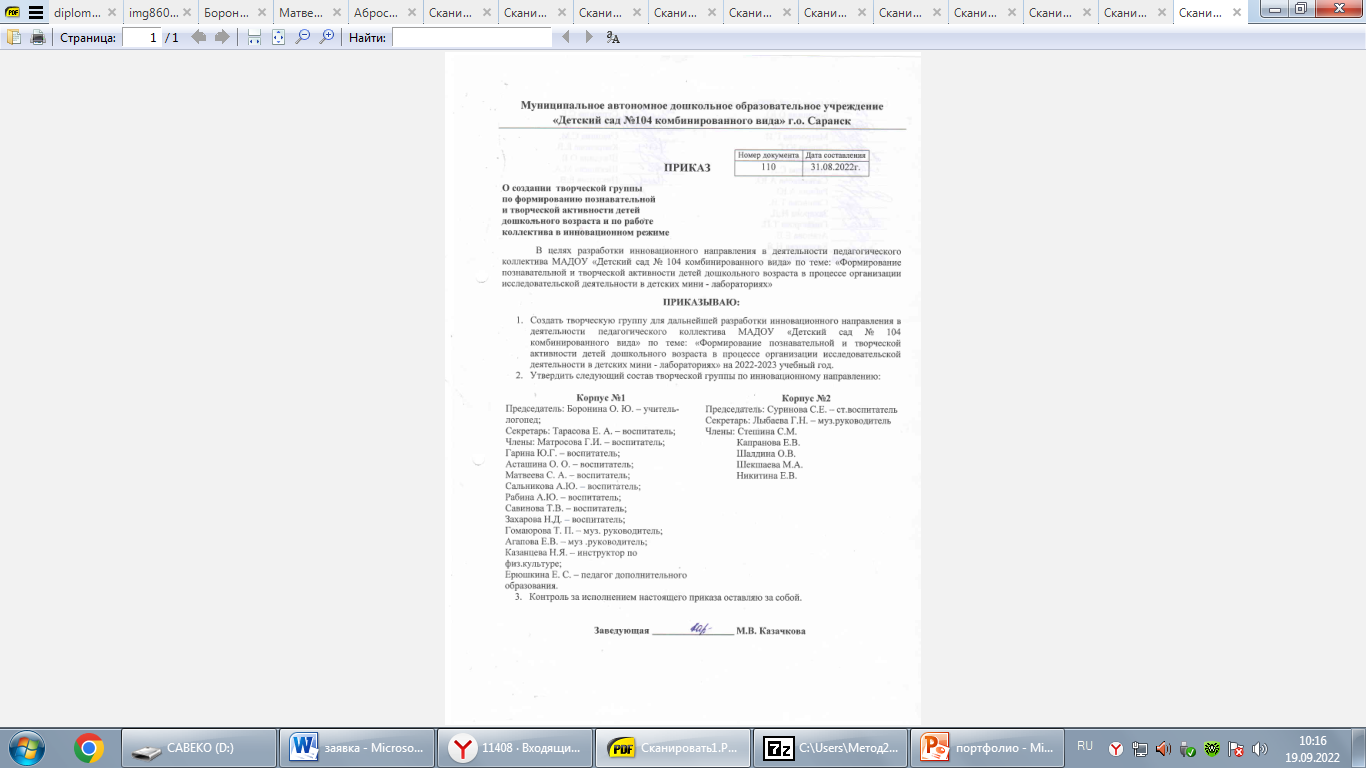 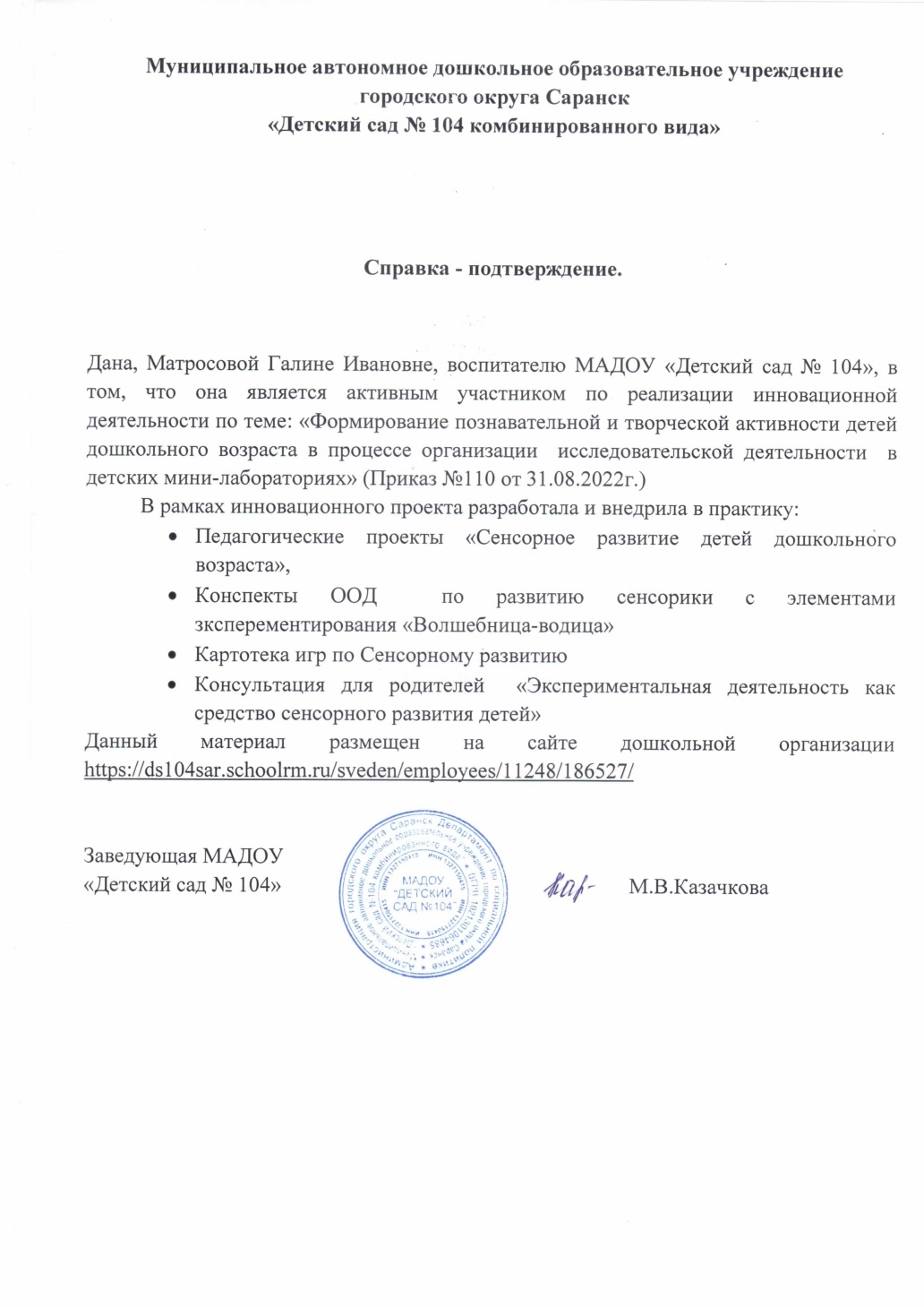 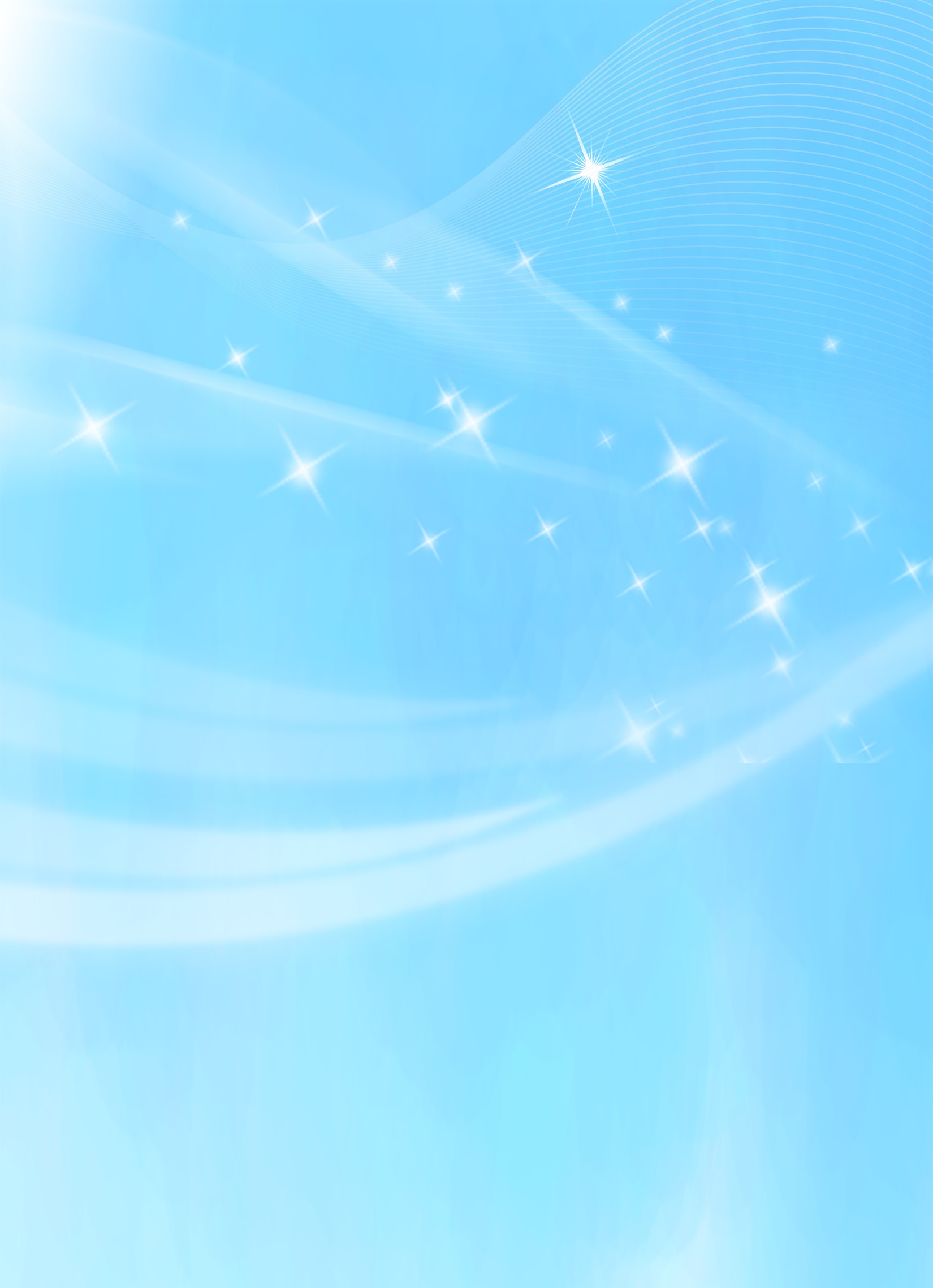 3. Наличие публикаций
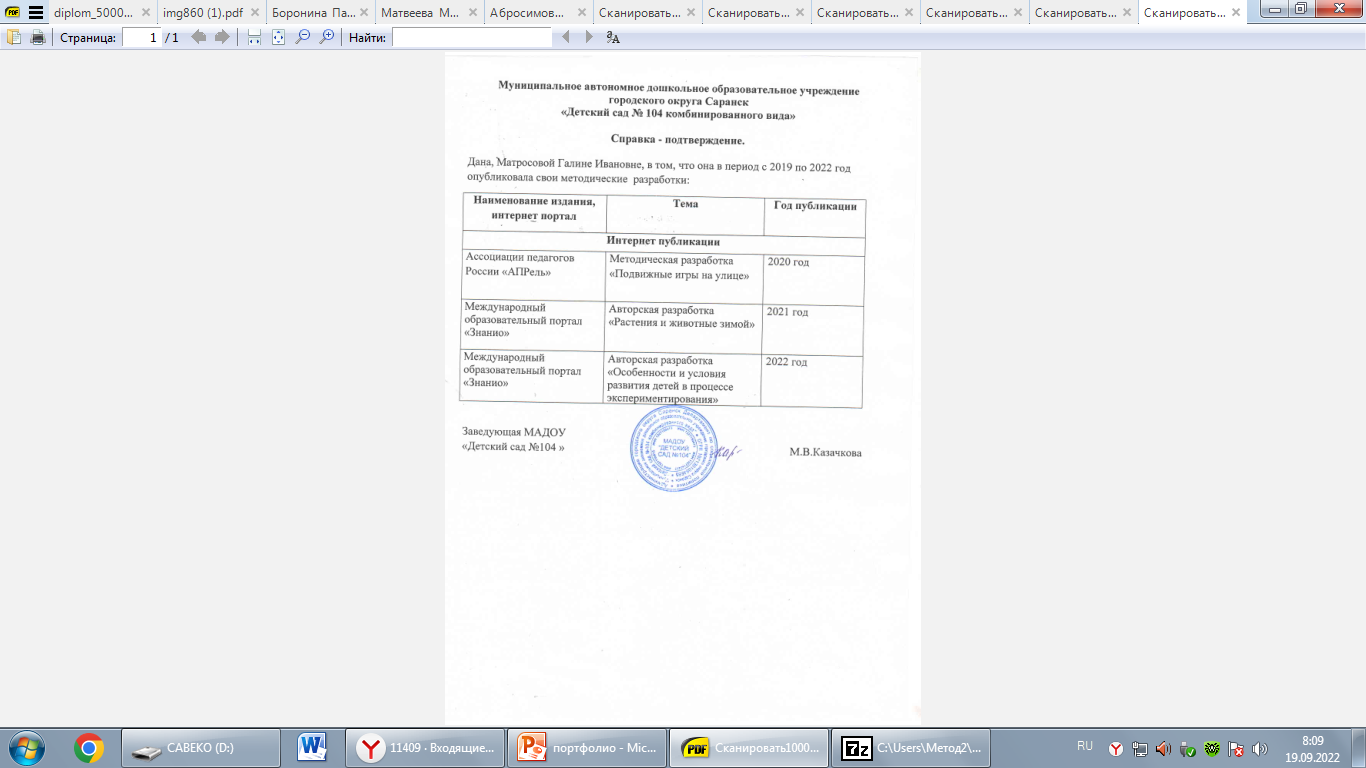 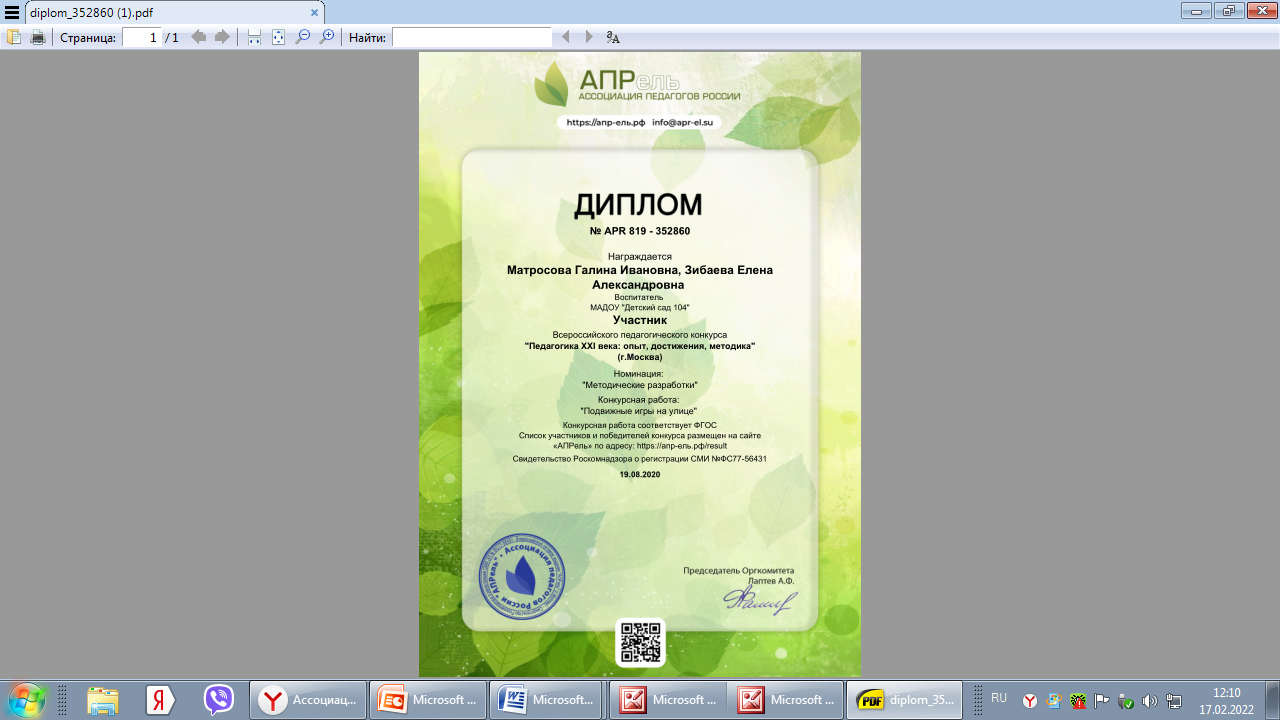 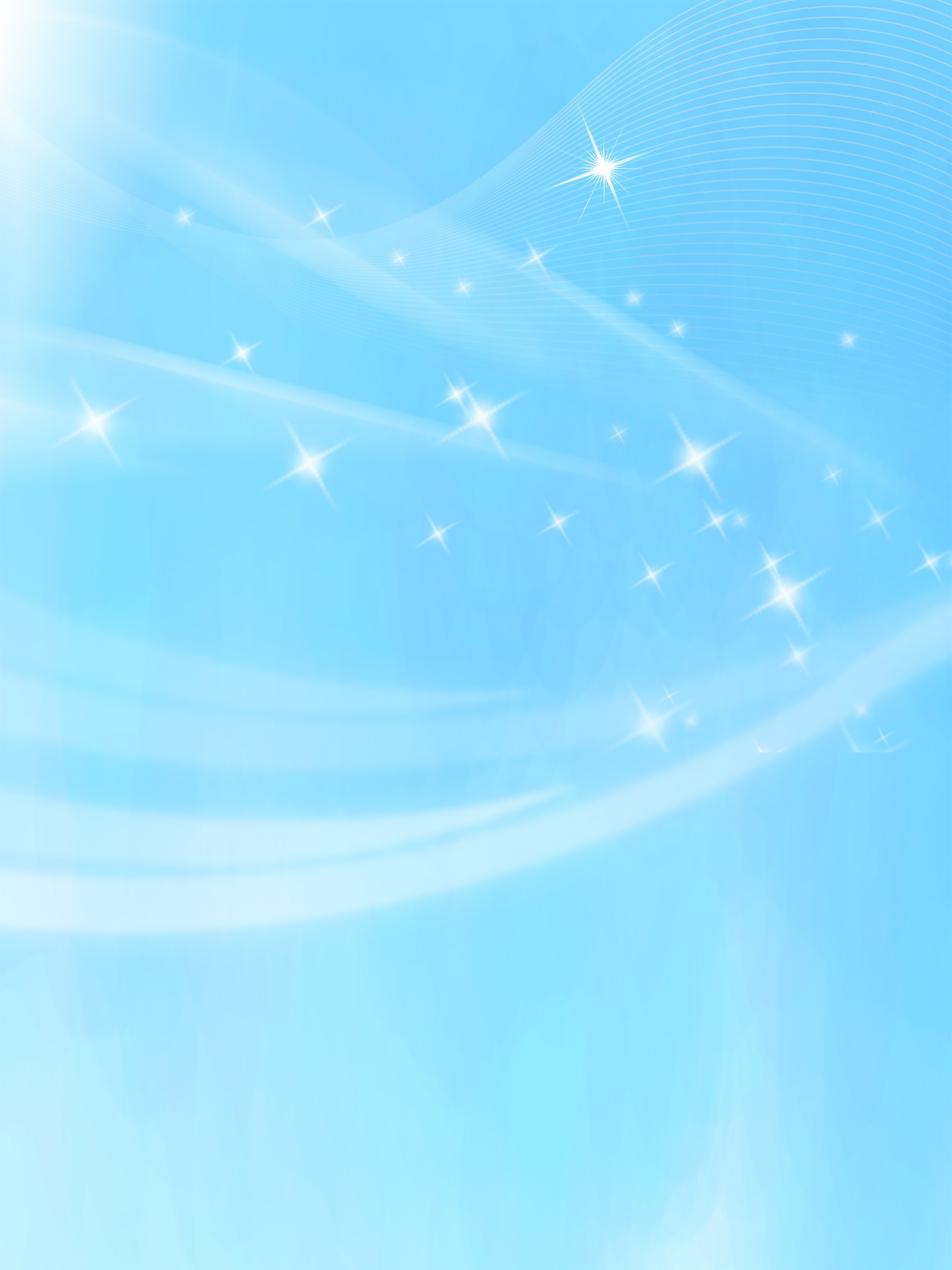 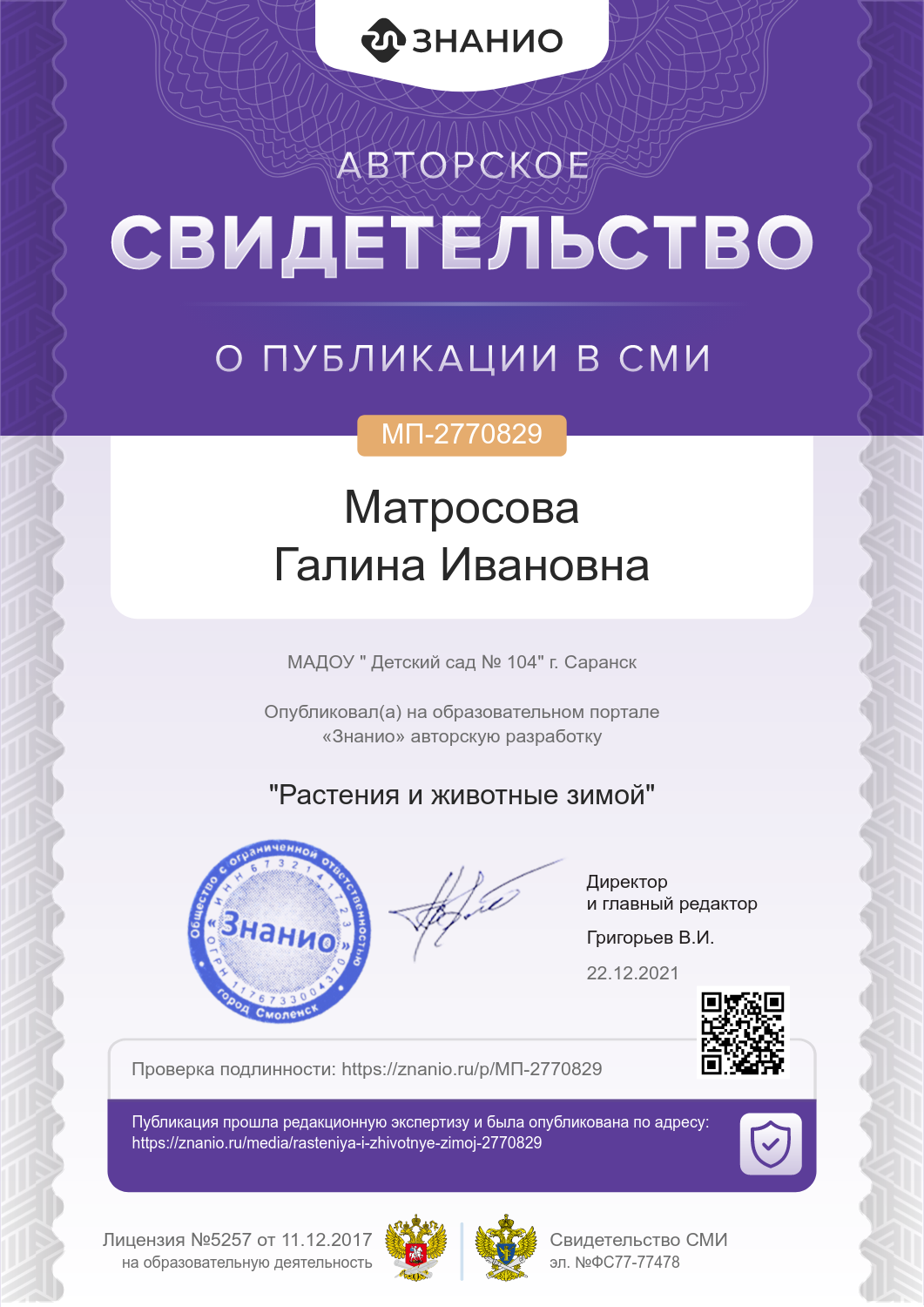 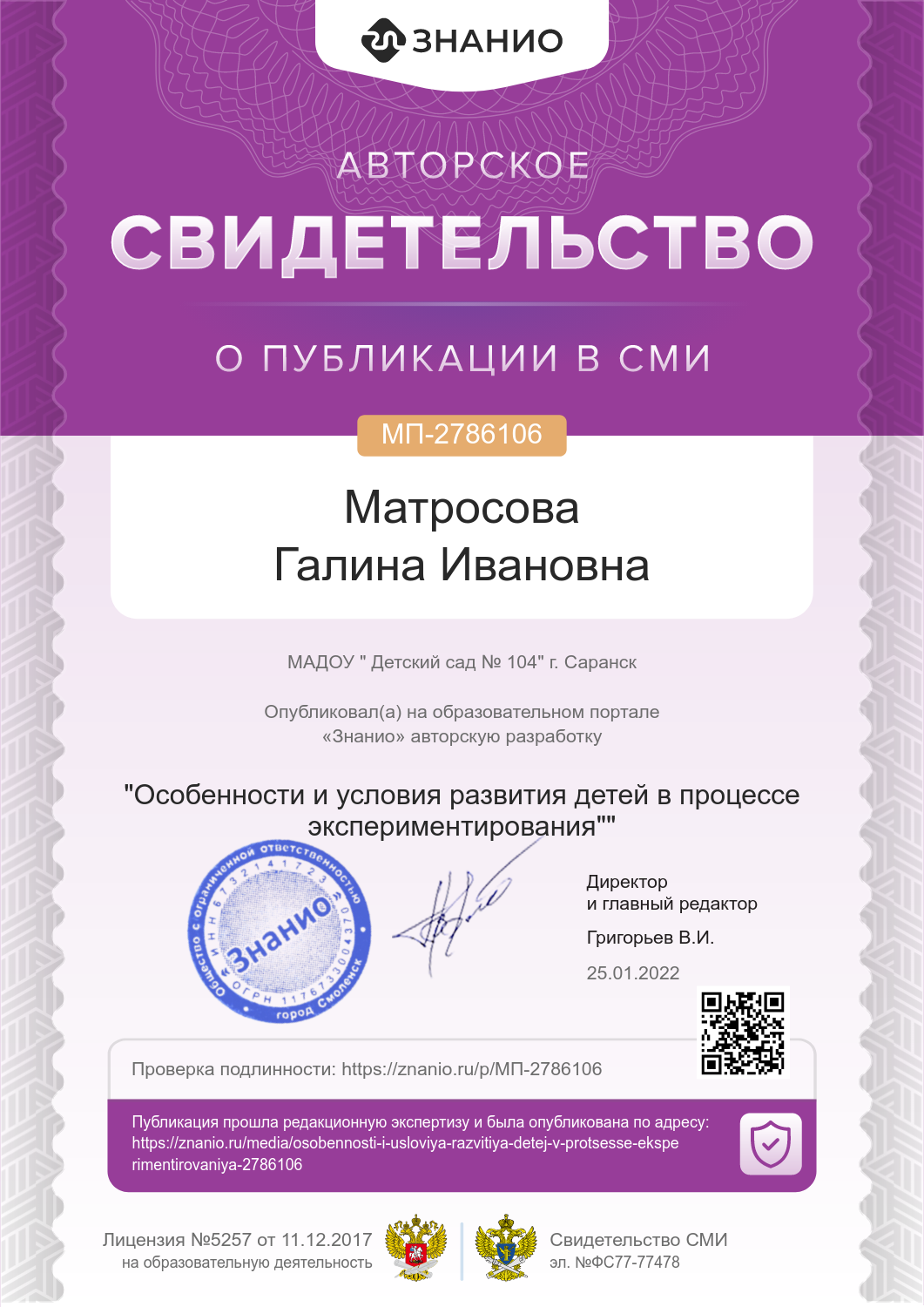 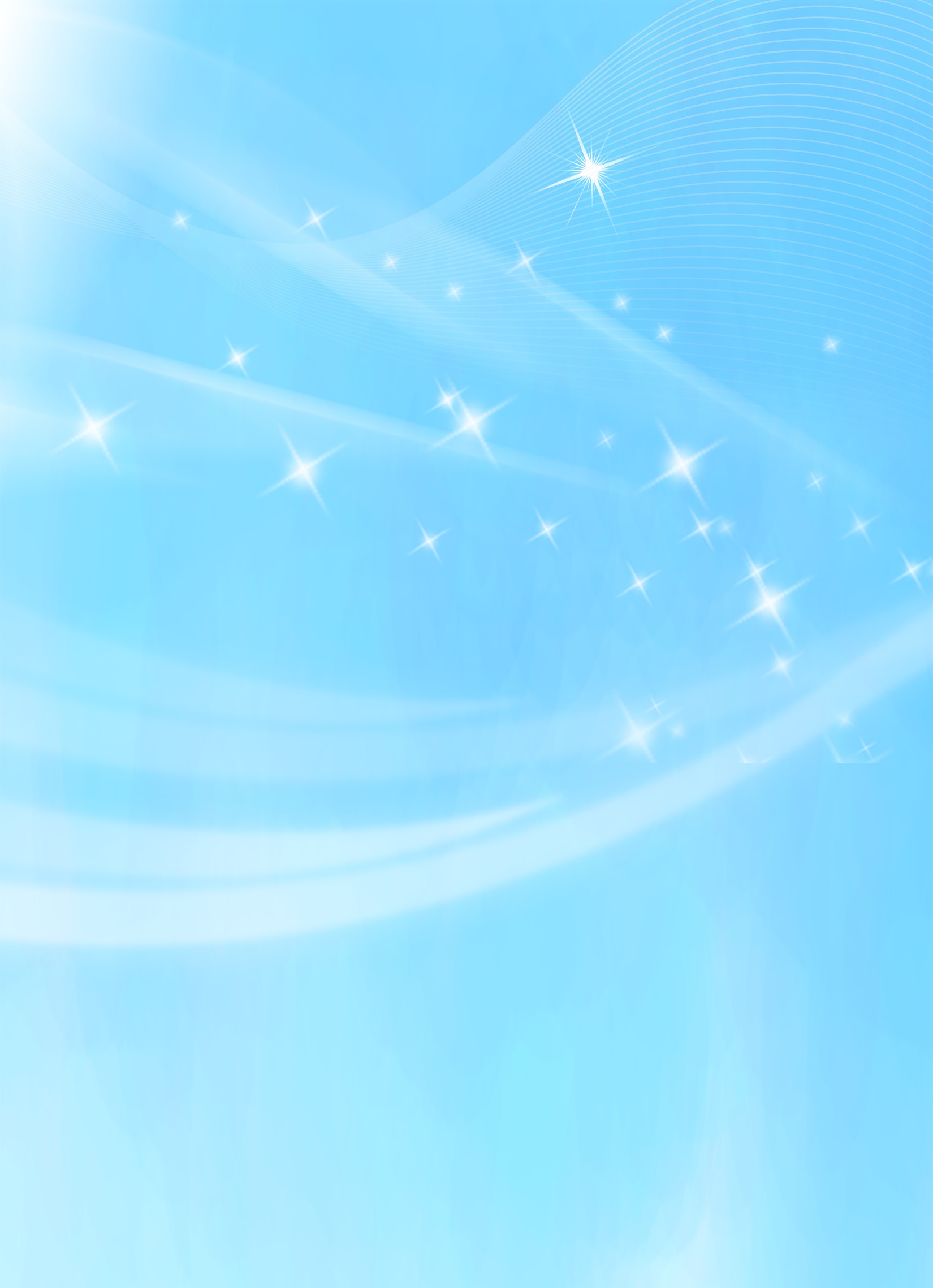 4. Результаты участия воспитанников: конкурсах; выставках; турнирах; соревнованиях; акциях; фестивалях.
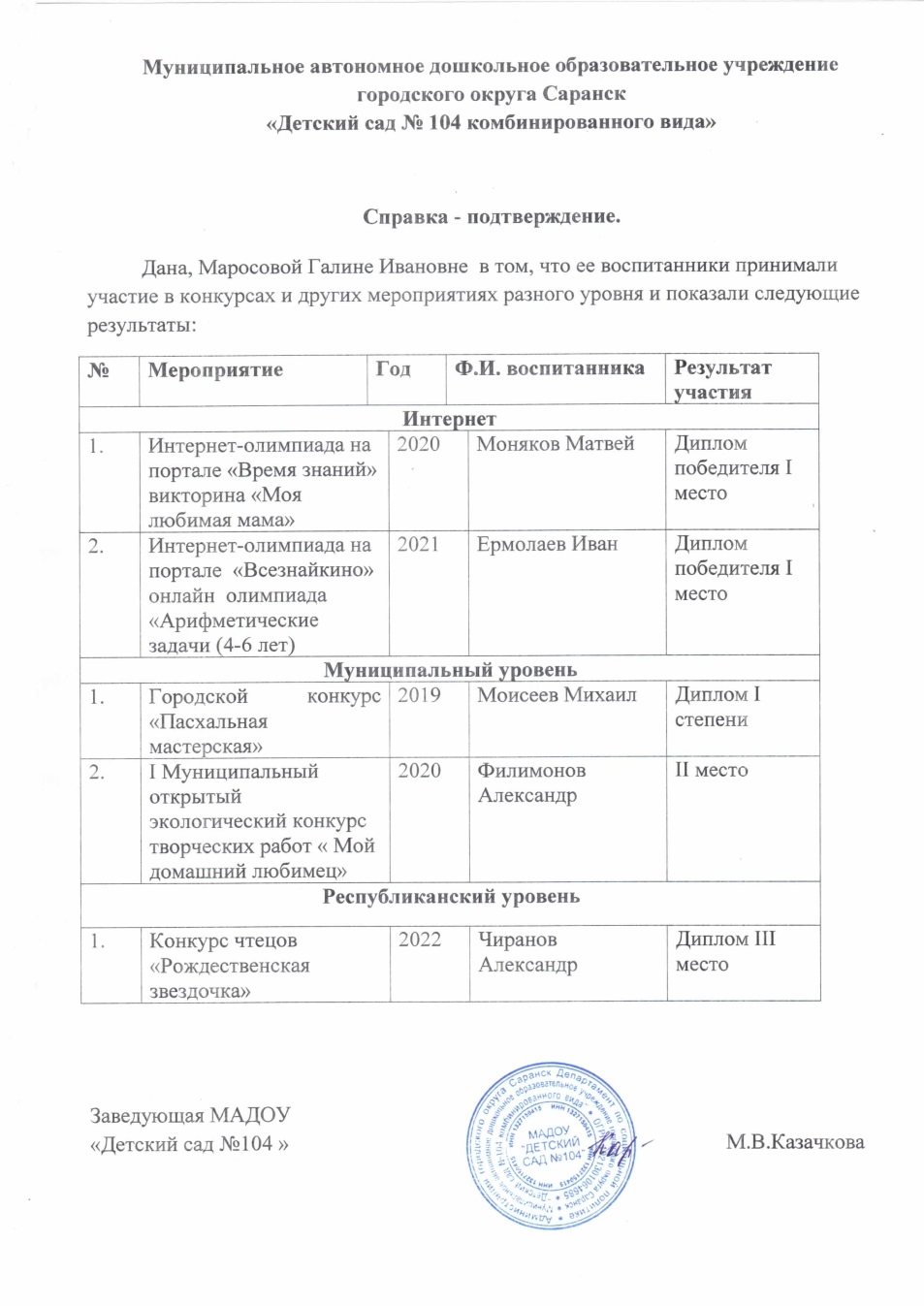 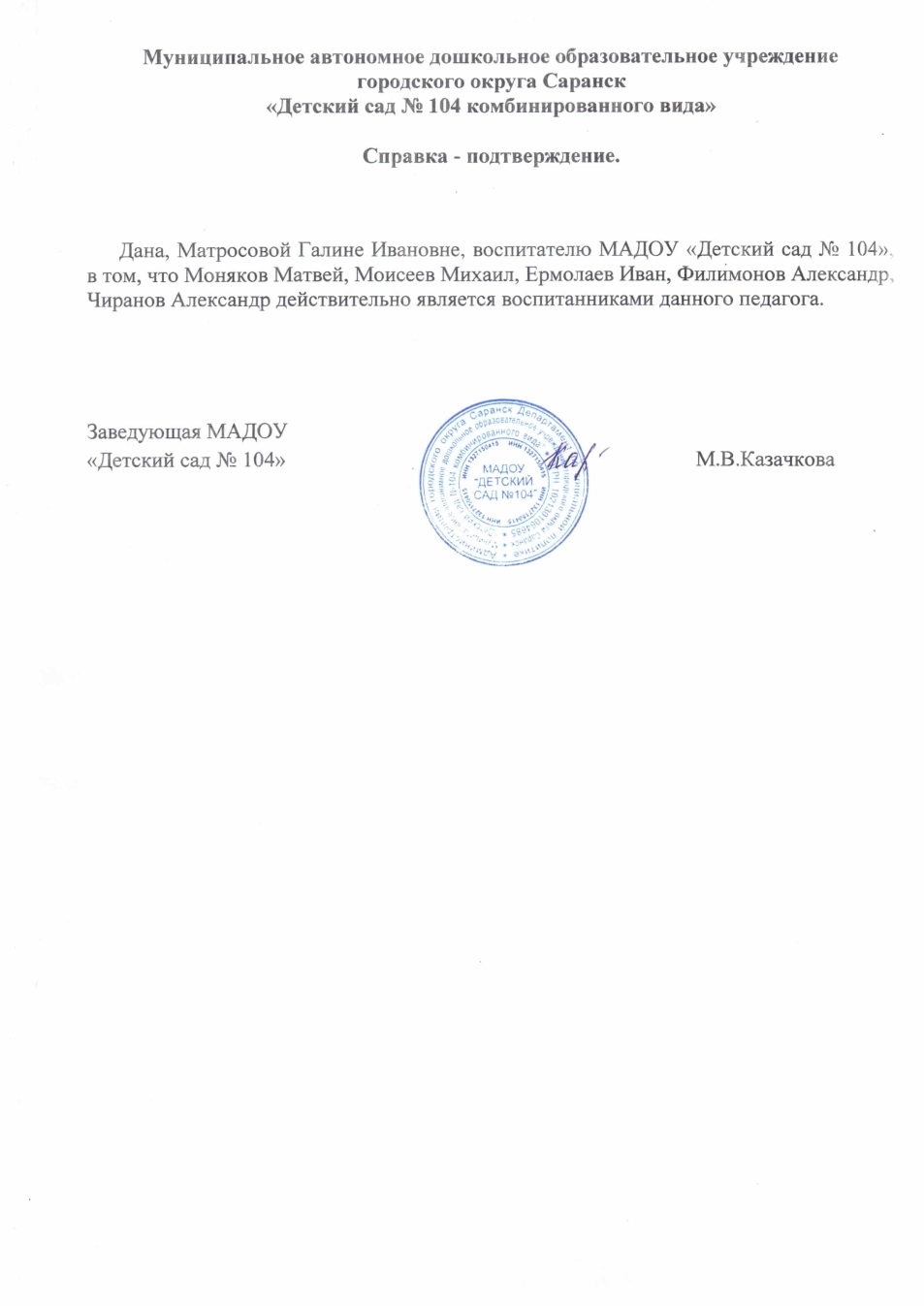 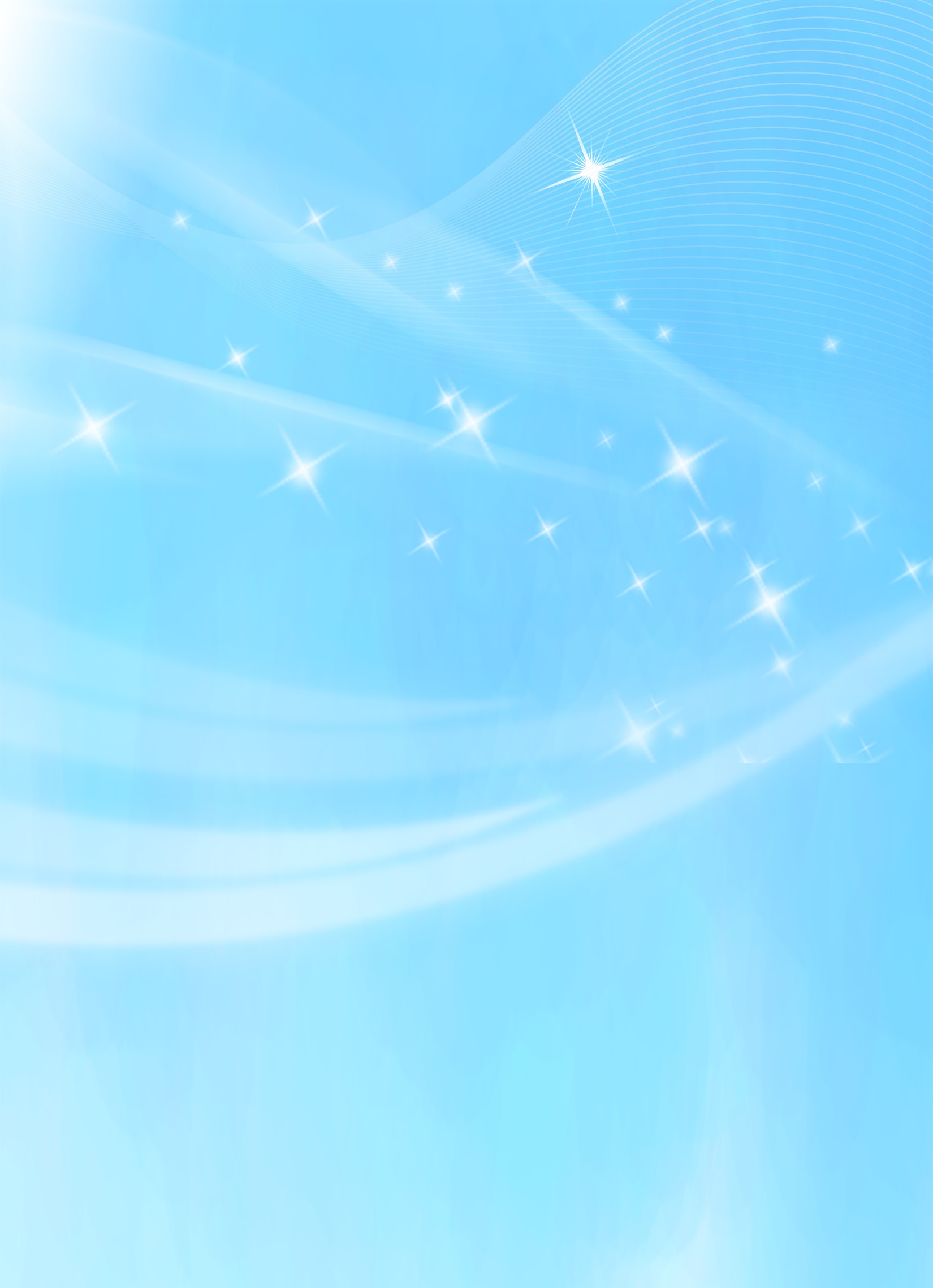 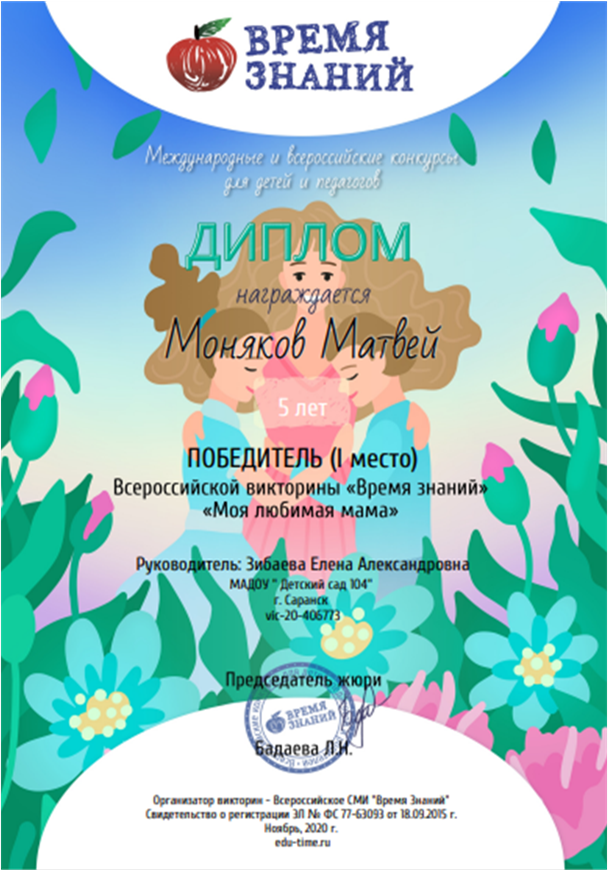 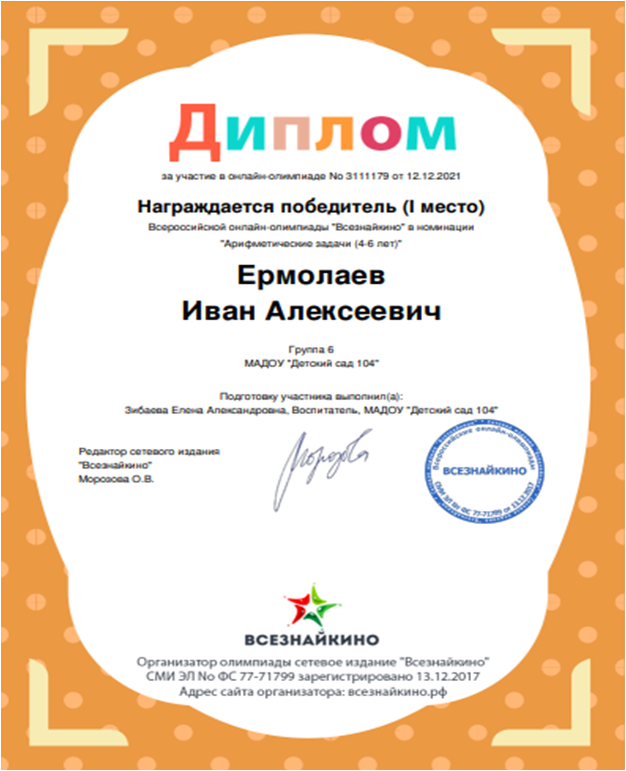 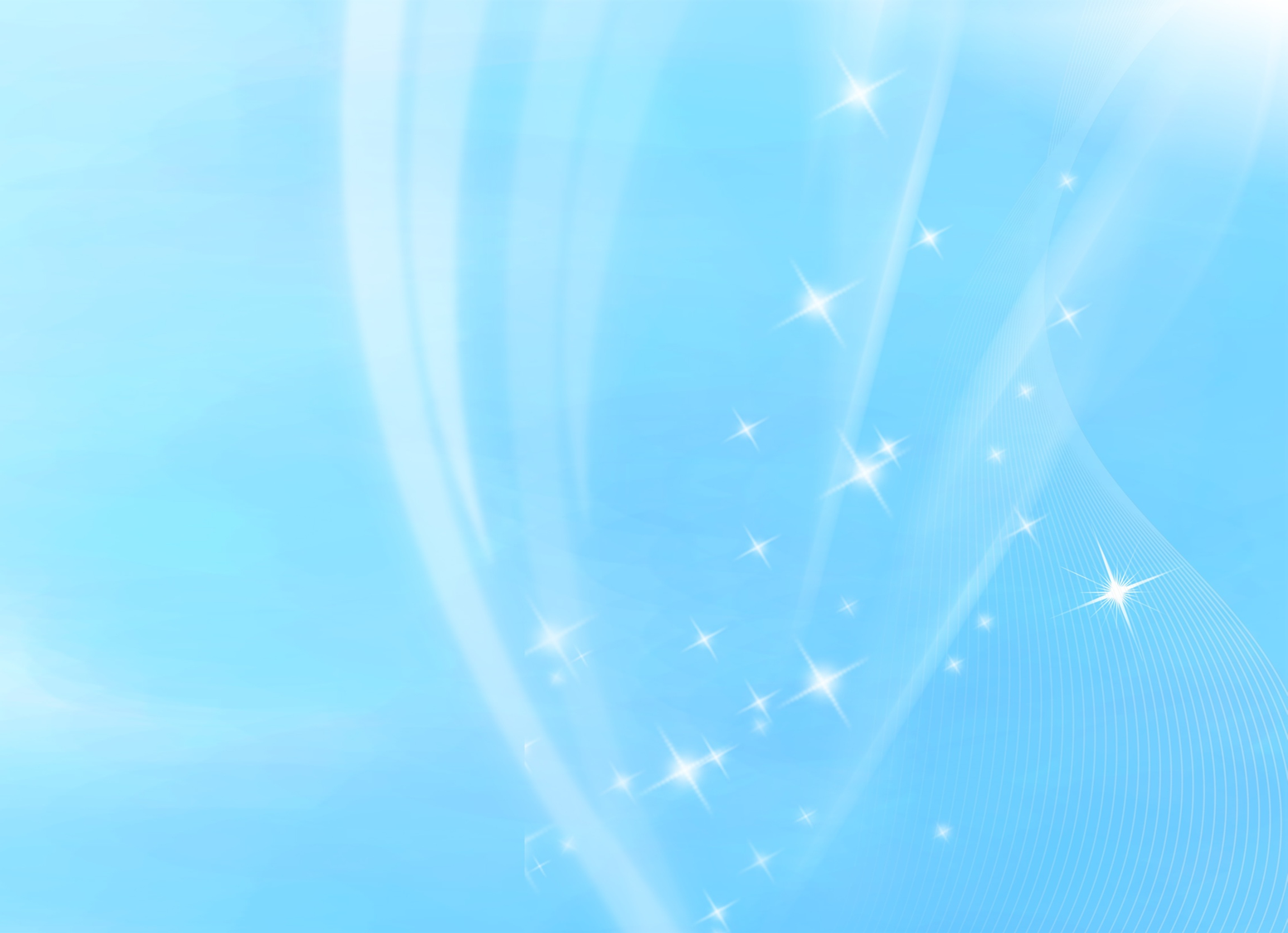 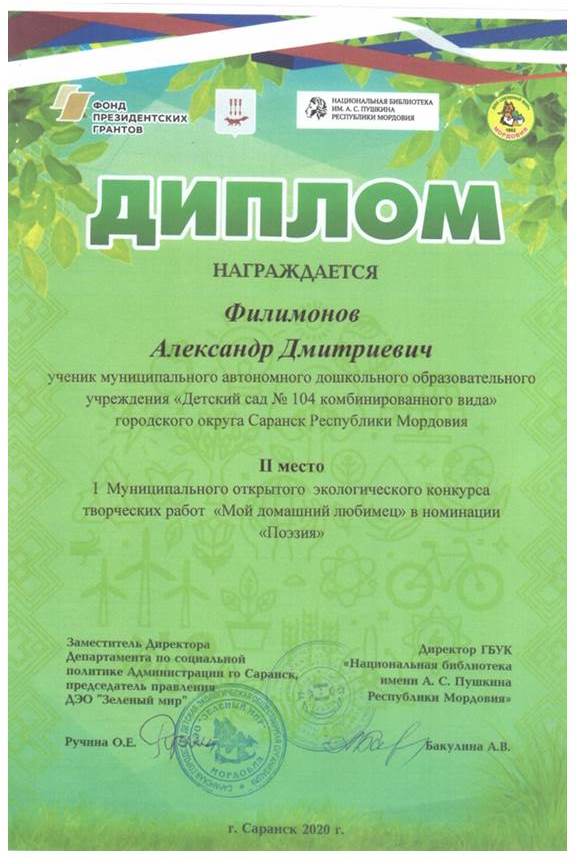 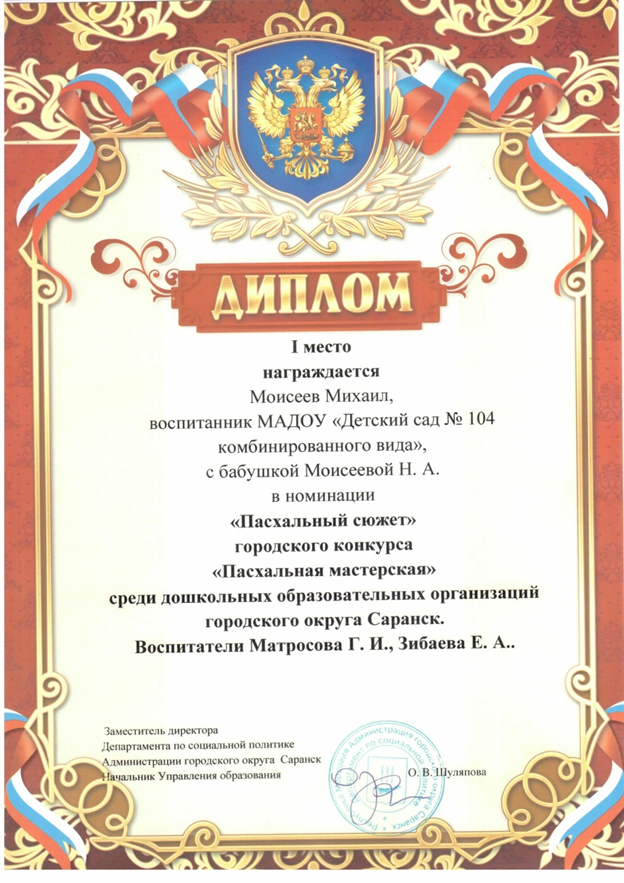 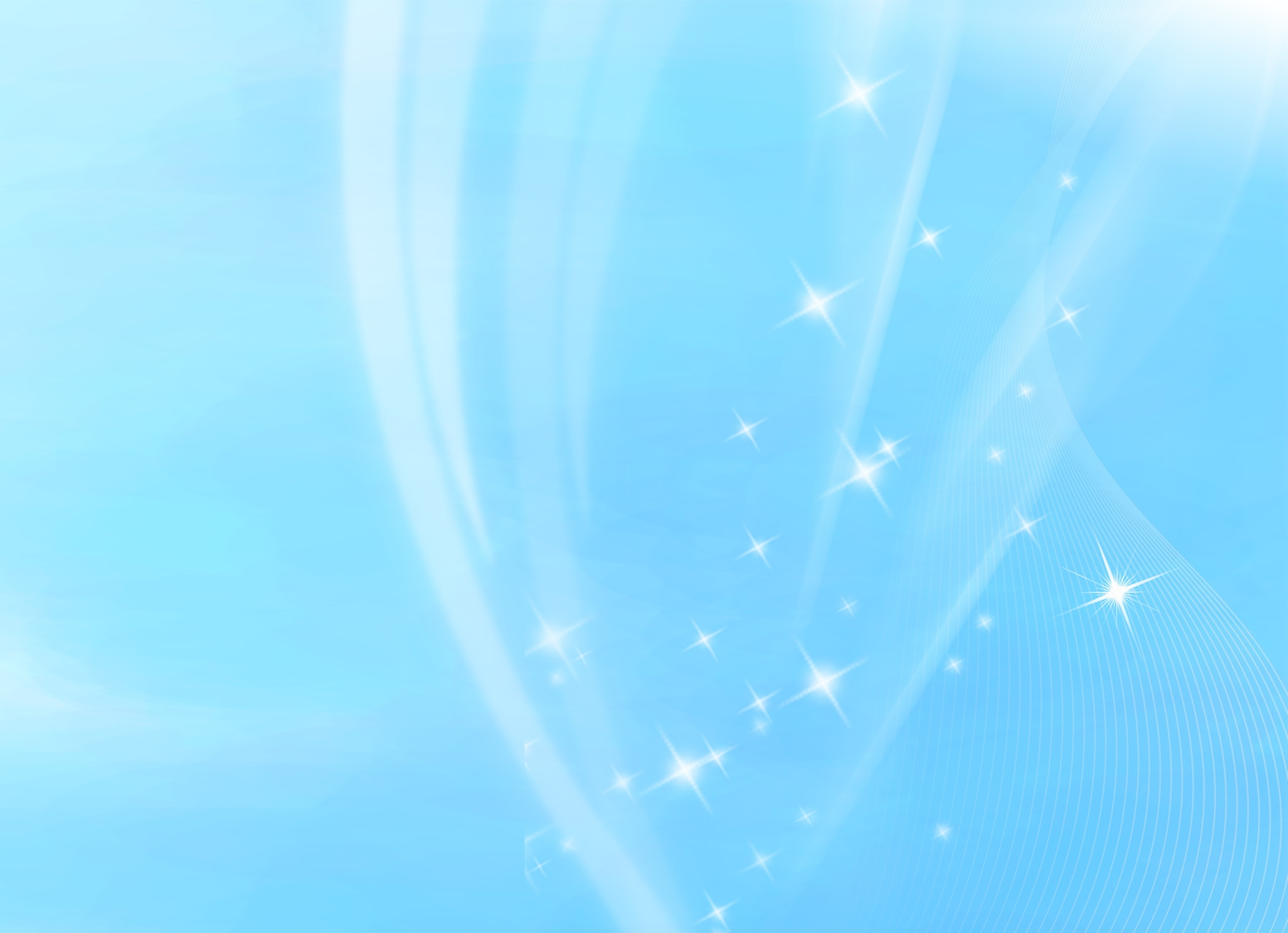 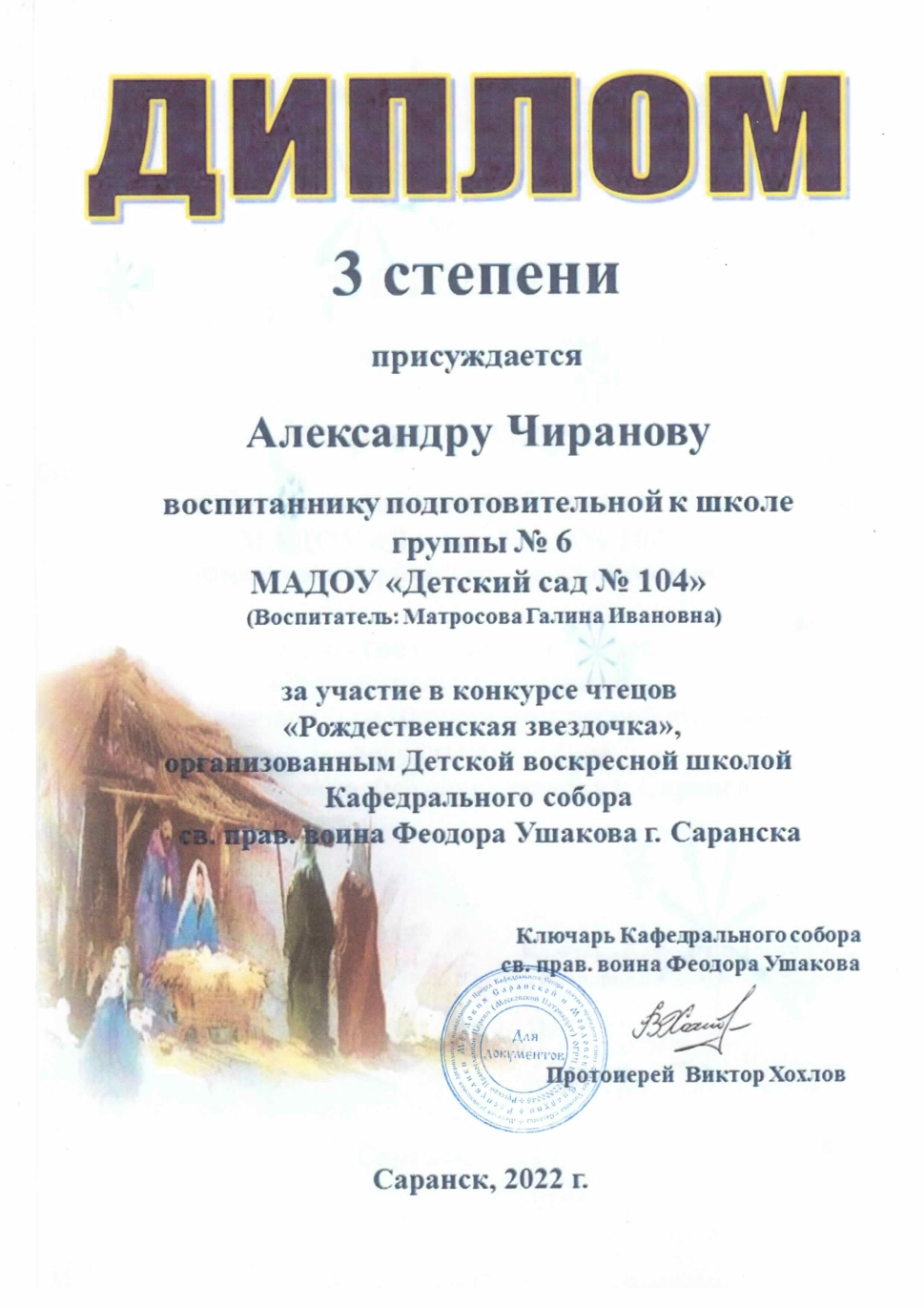 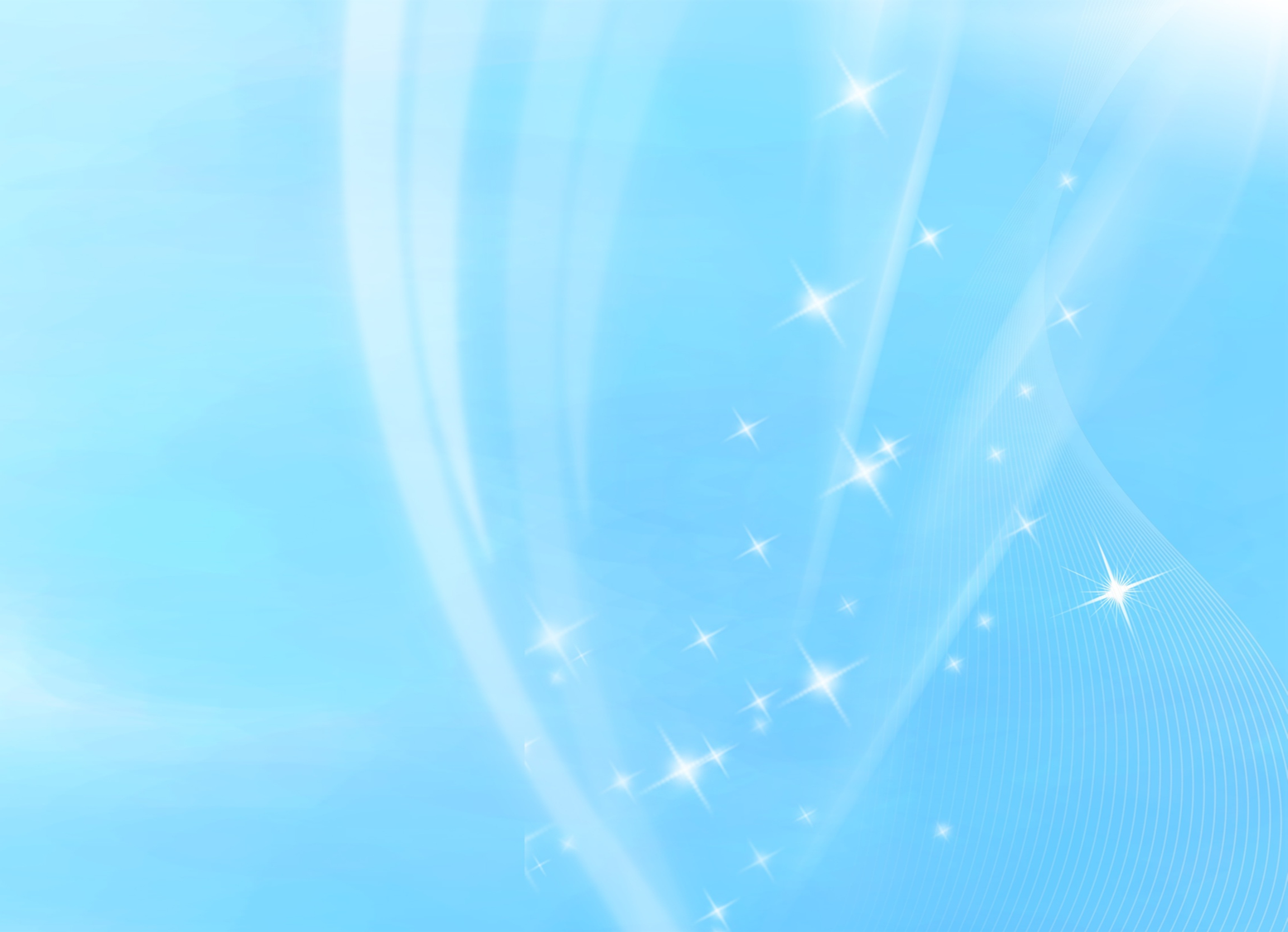 5.Наличие авторских программ, методических пособий
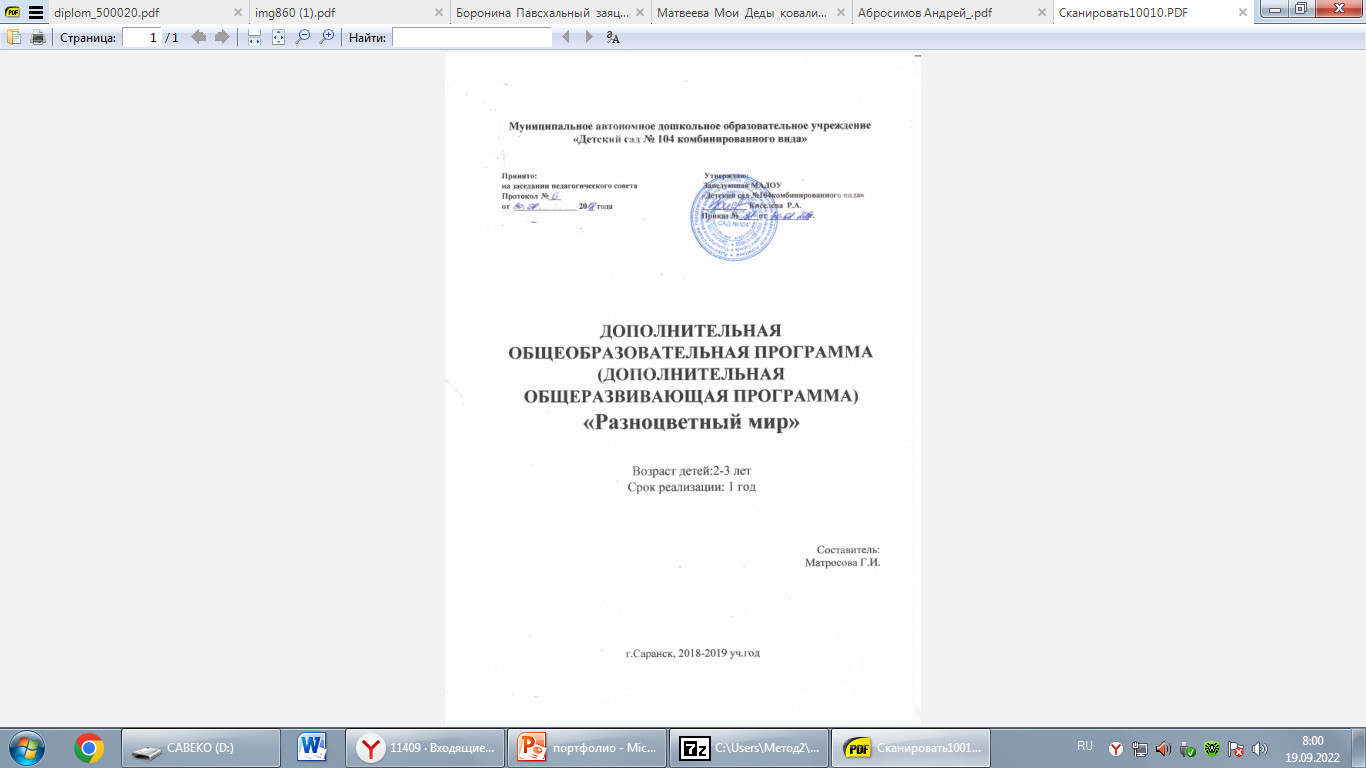 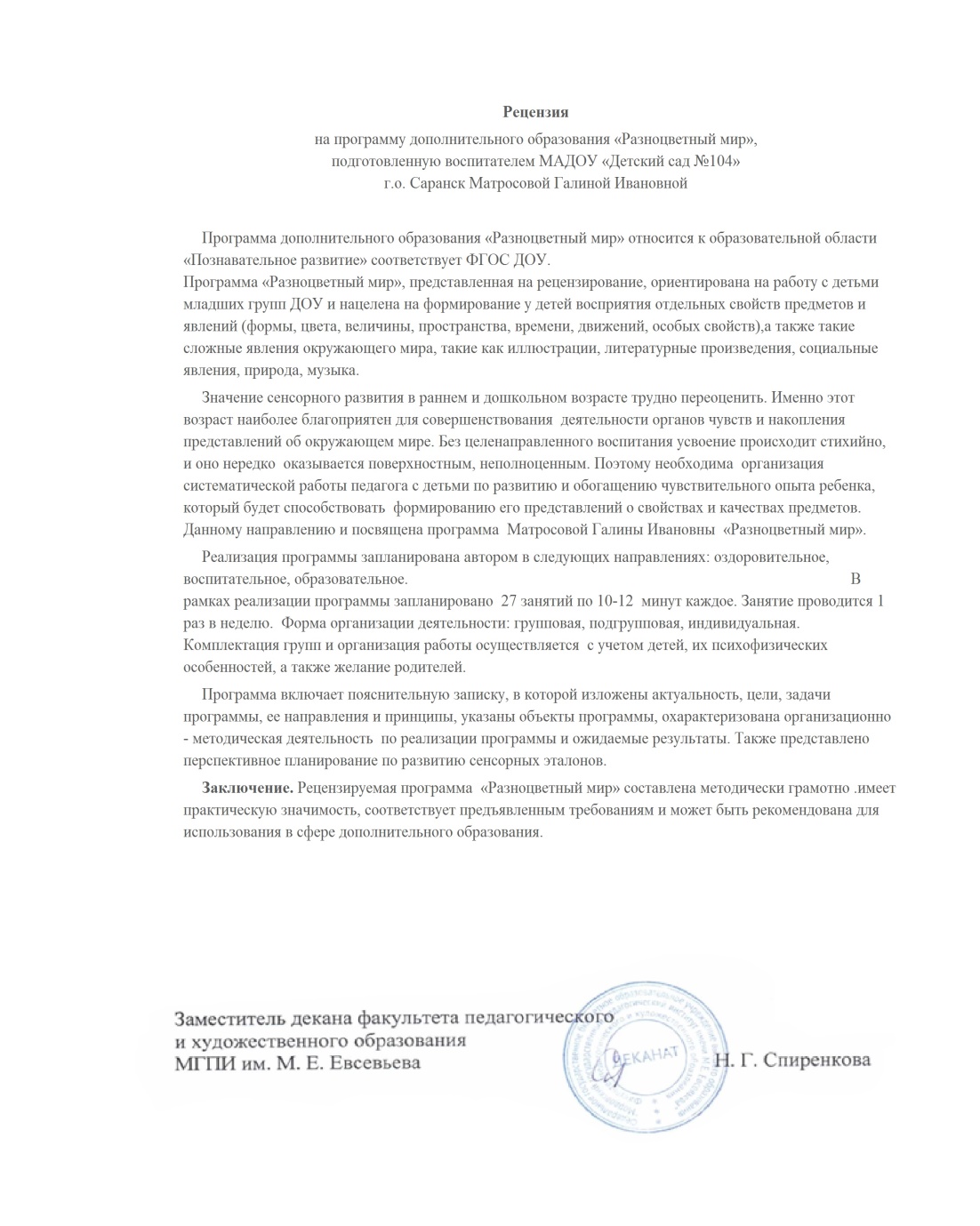 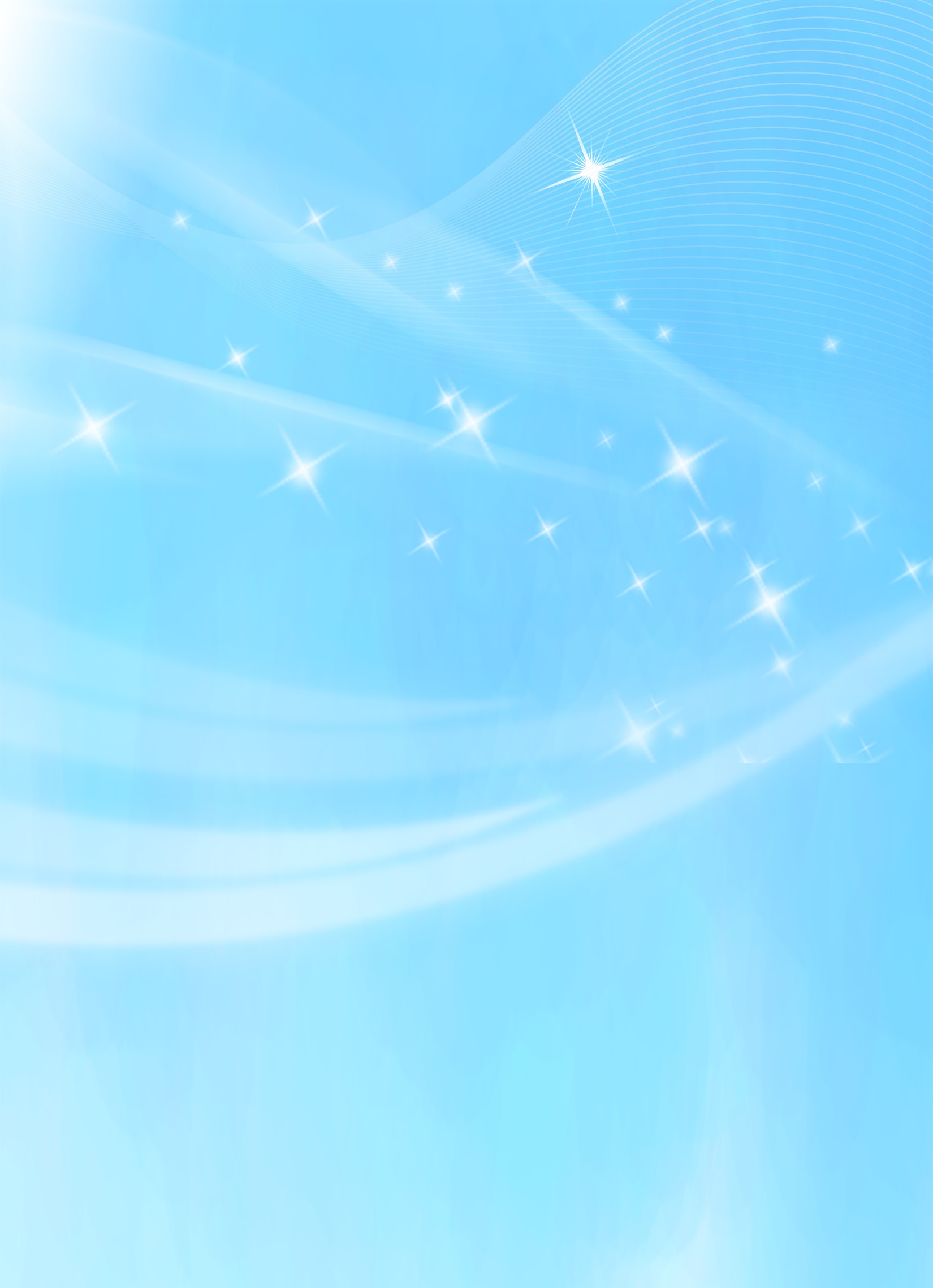 6. Выступления на заседаниях методических советов, научно-практических конференциях, педагогических чтениях , семинарах, секциях , форумах
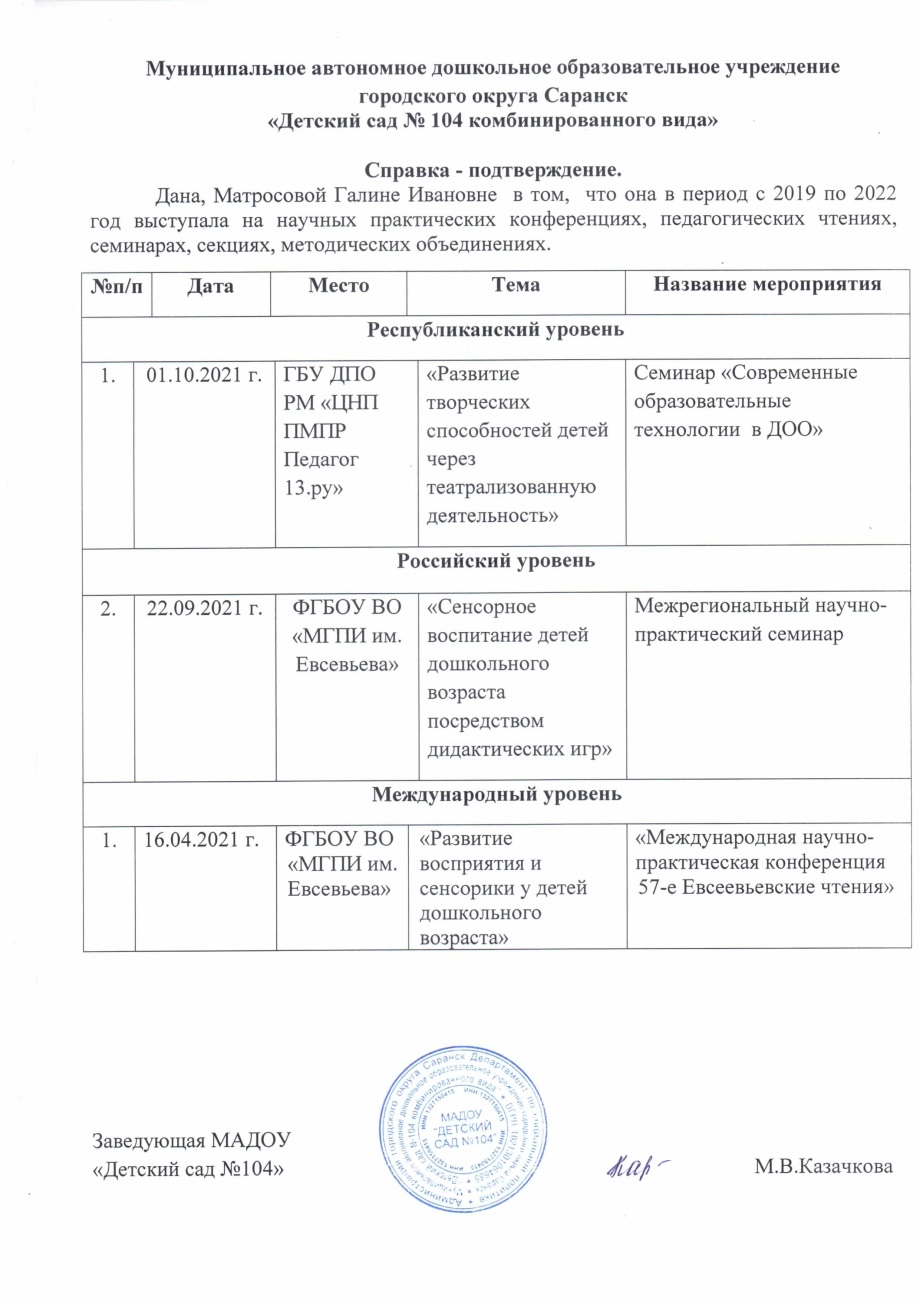 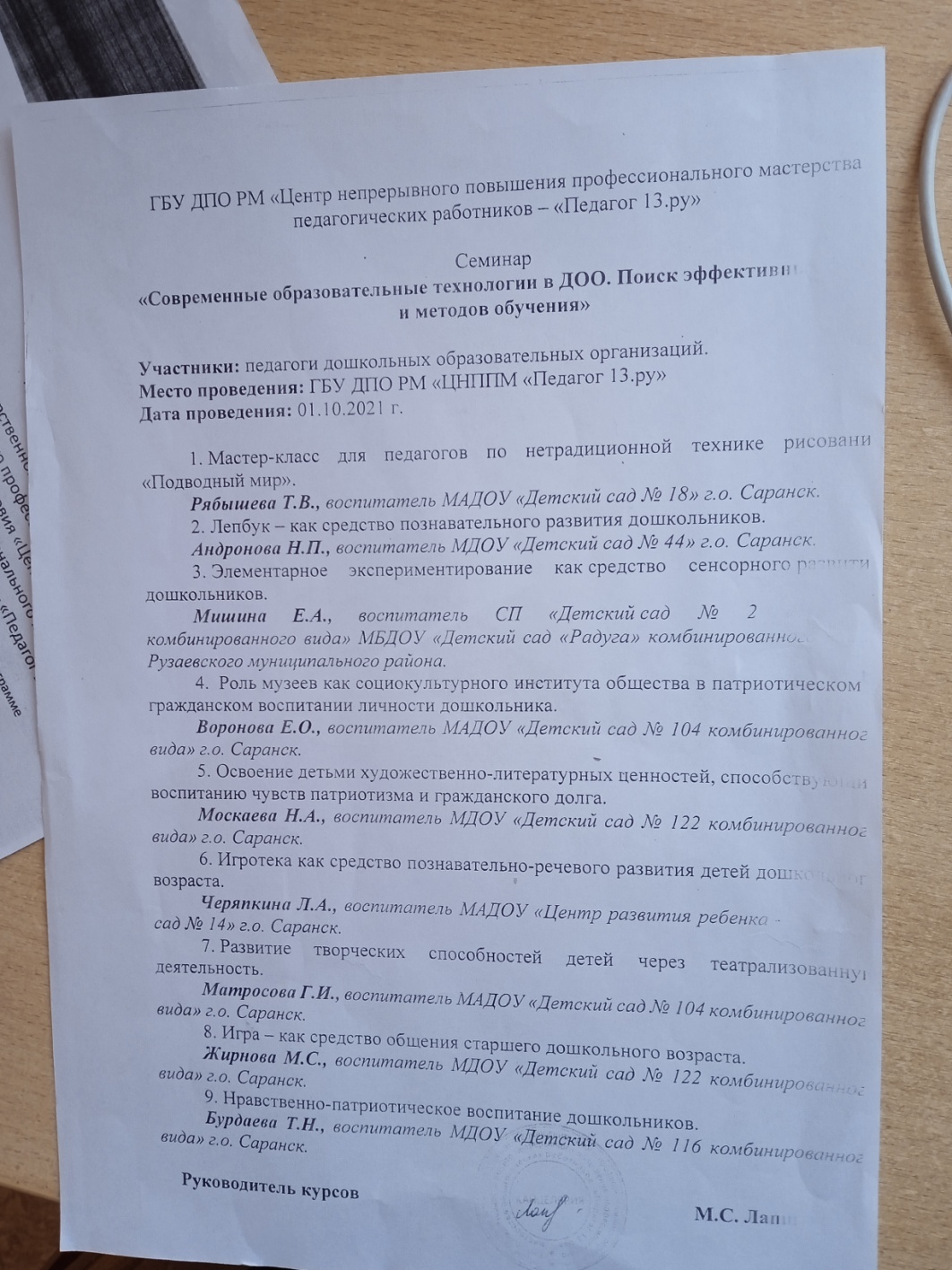 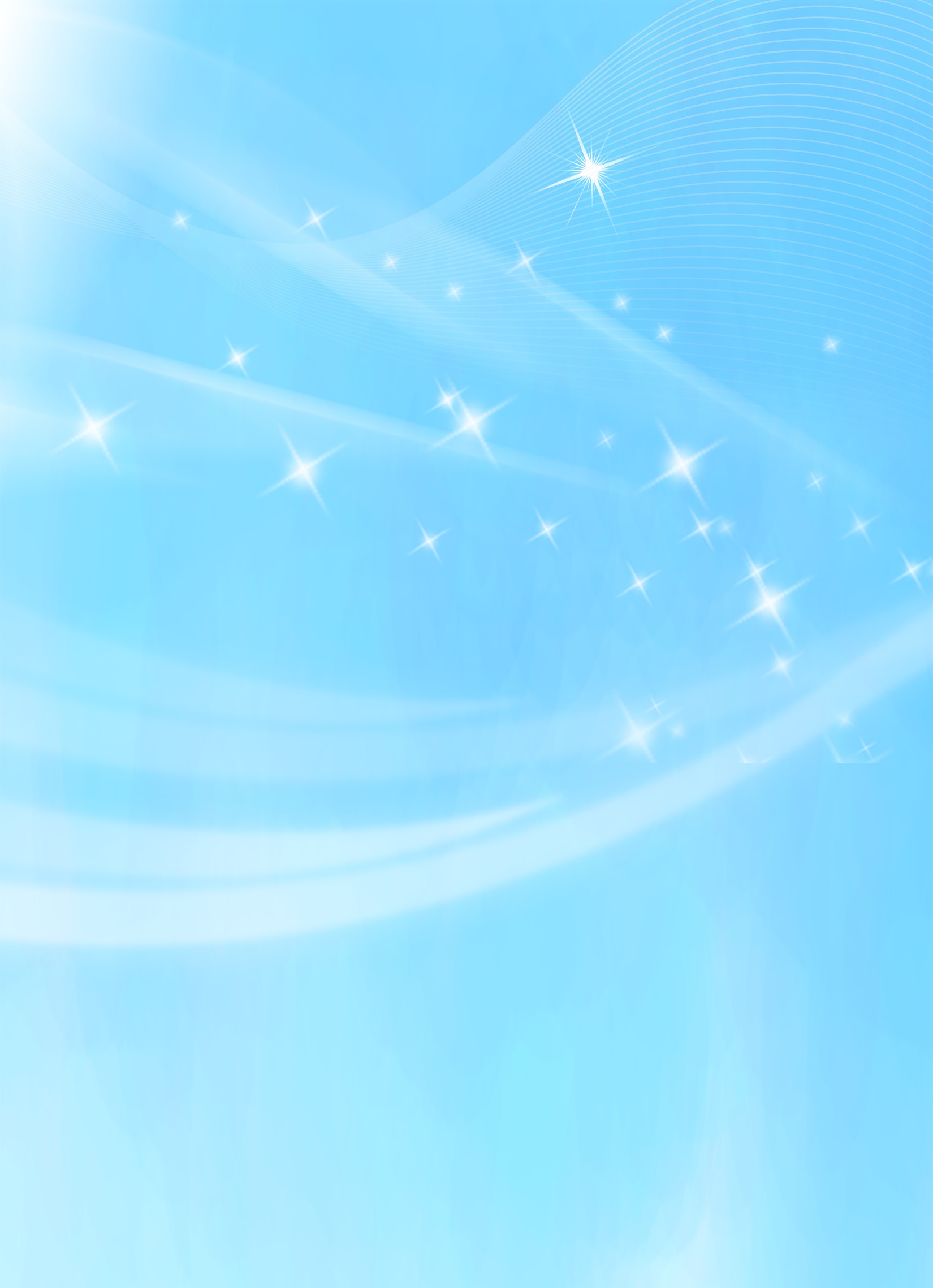 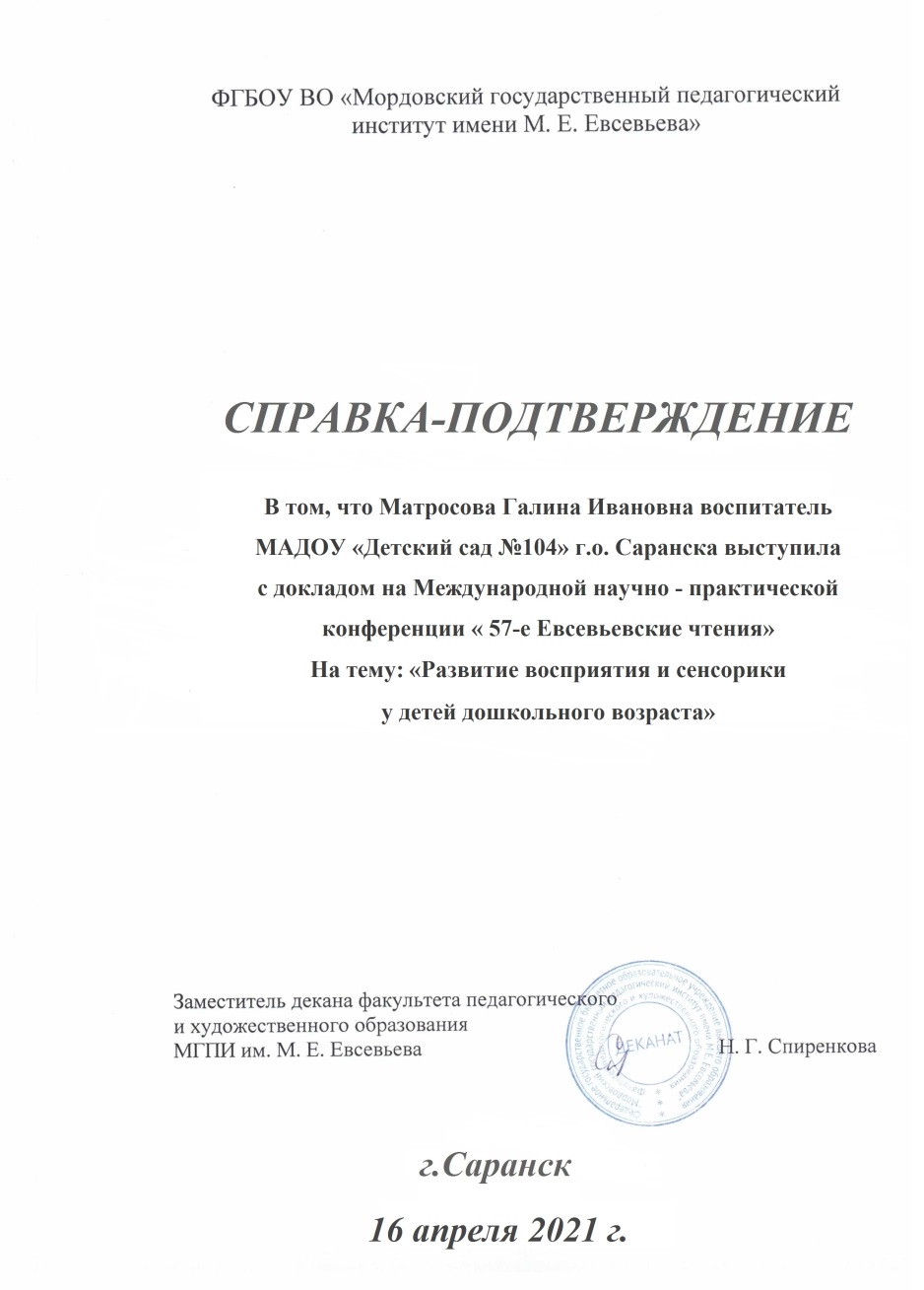 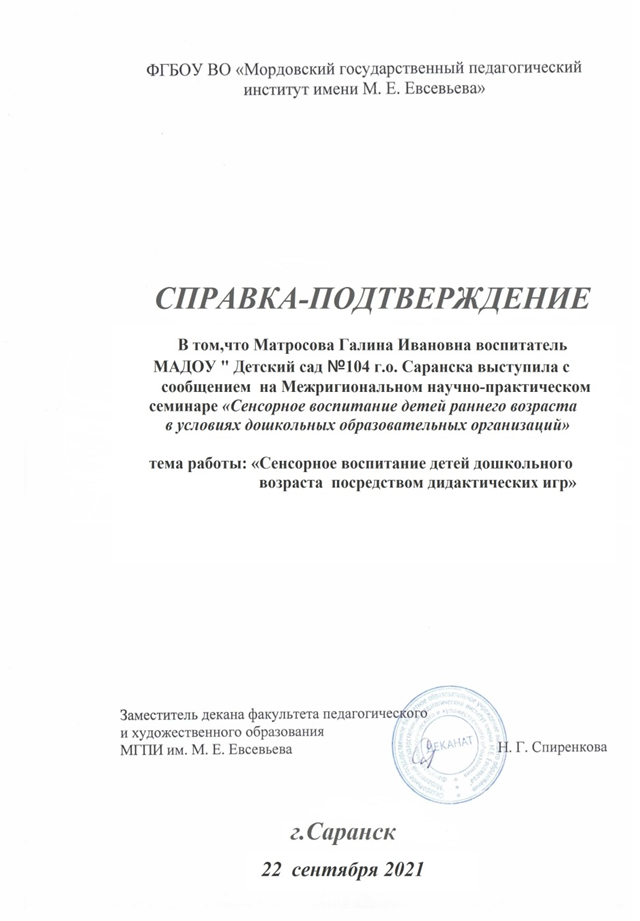 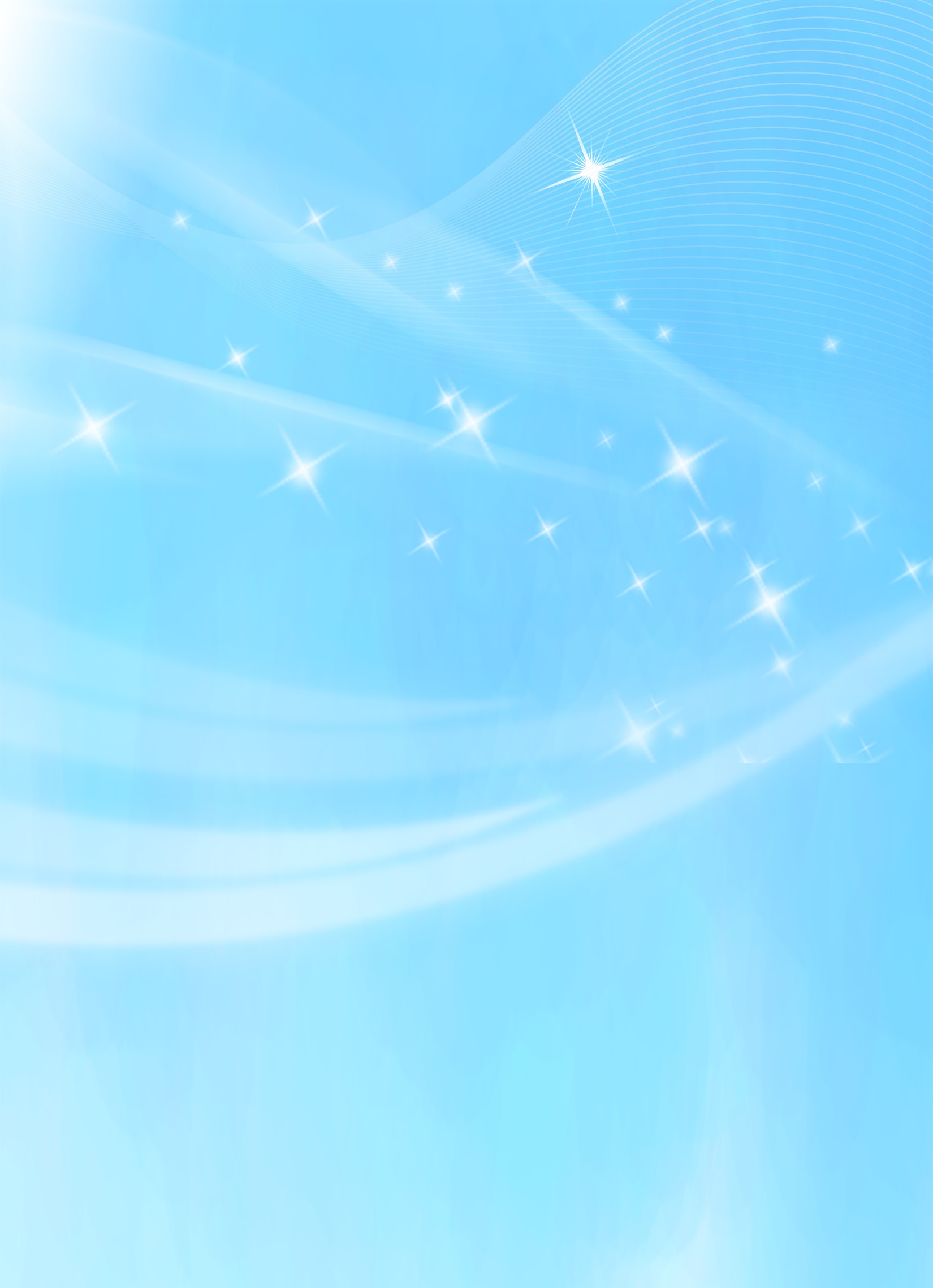 7. Проведение открытых занятий  
мастер-классов, мероприятий
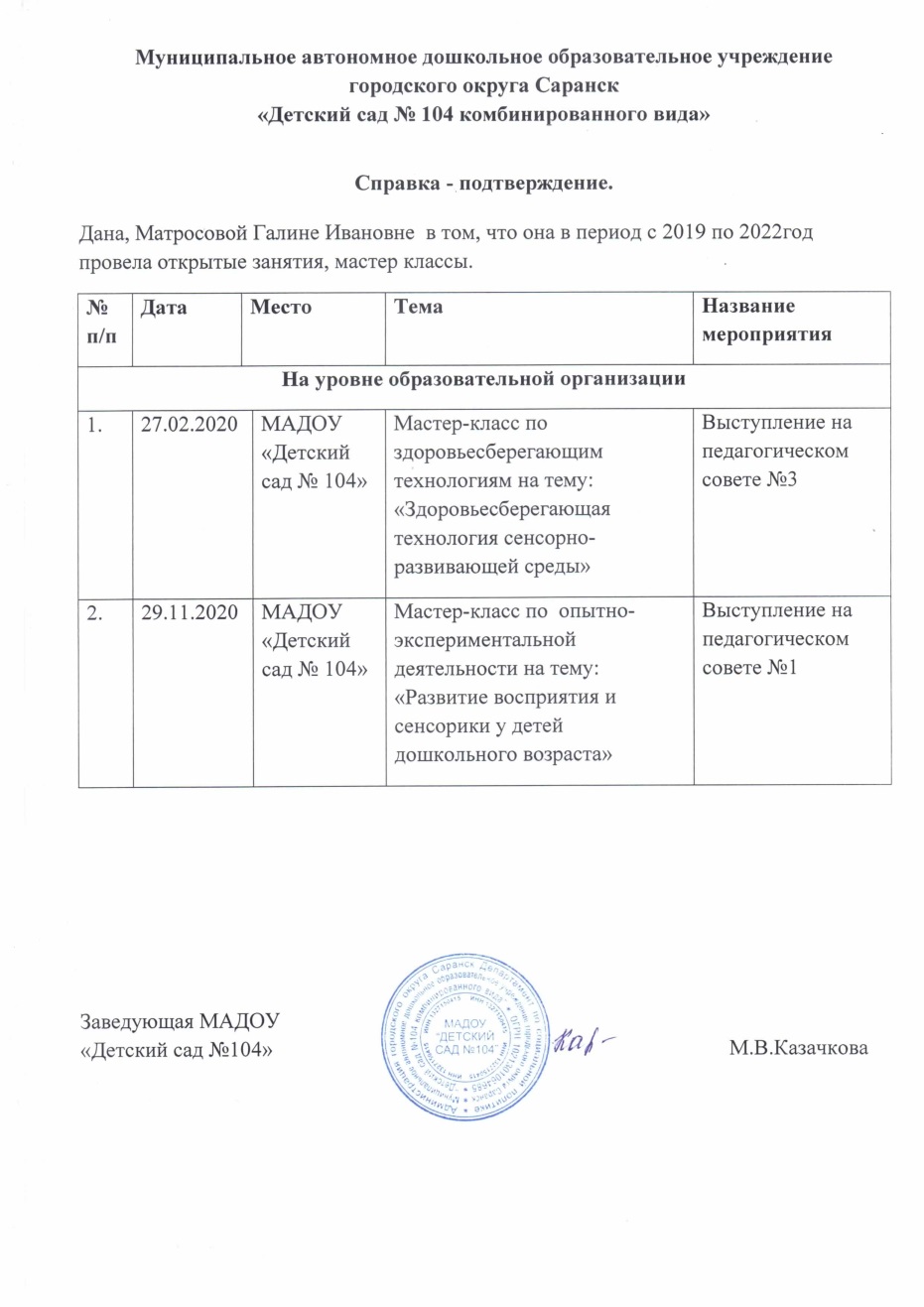 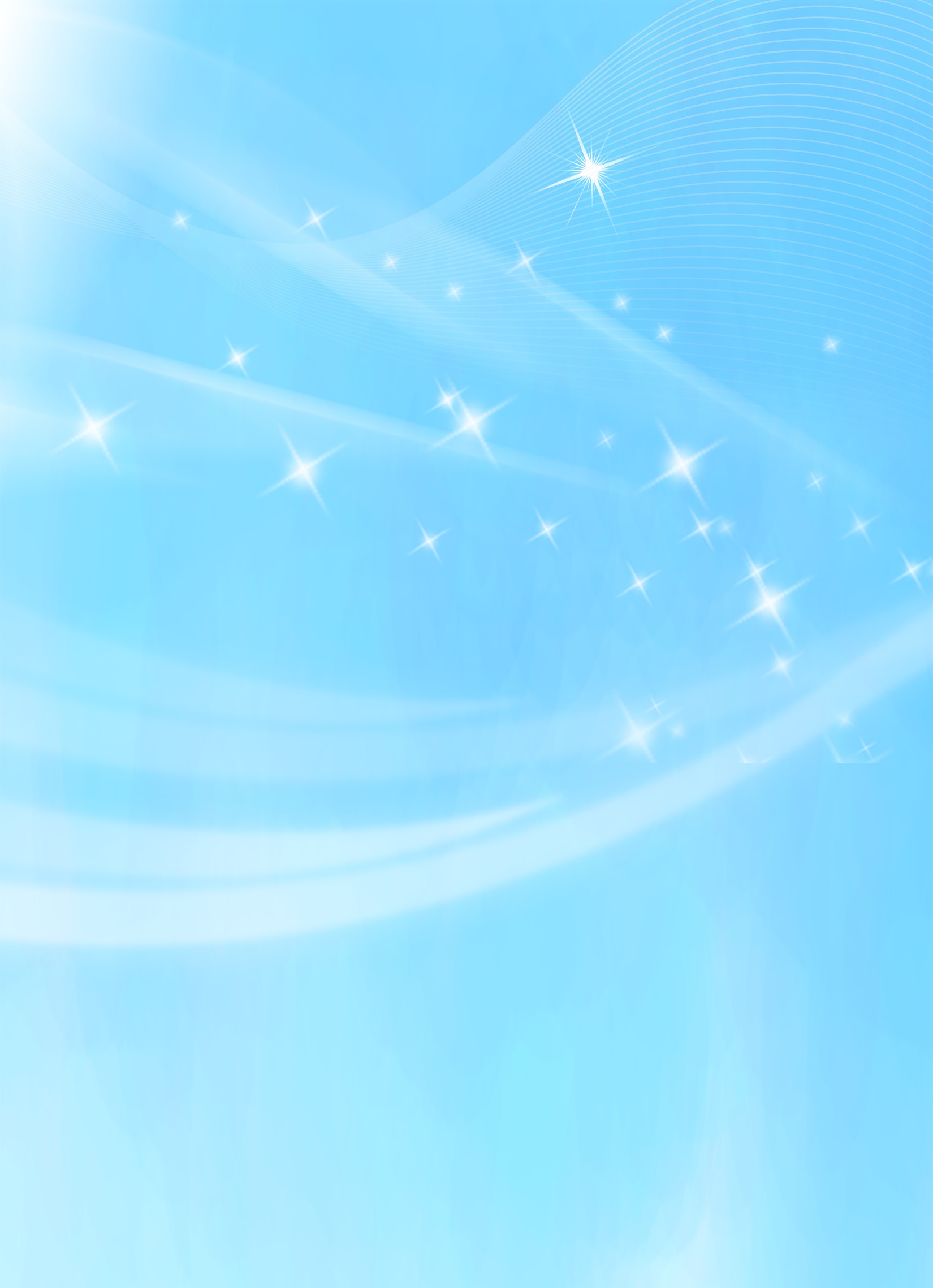 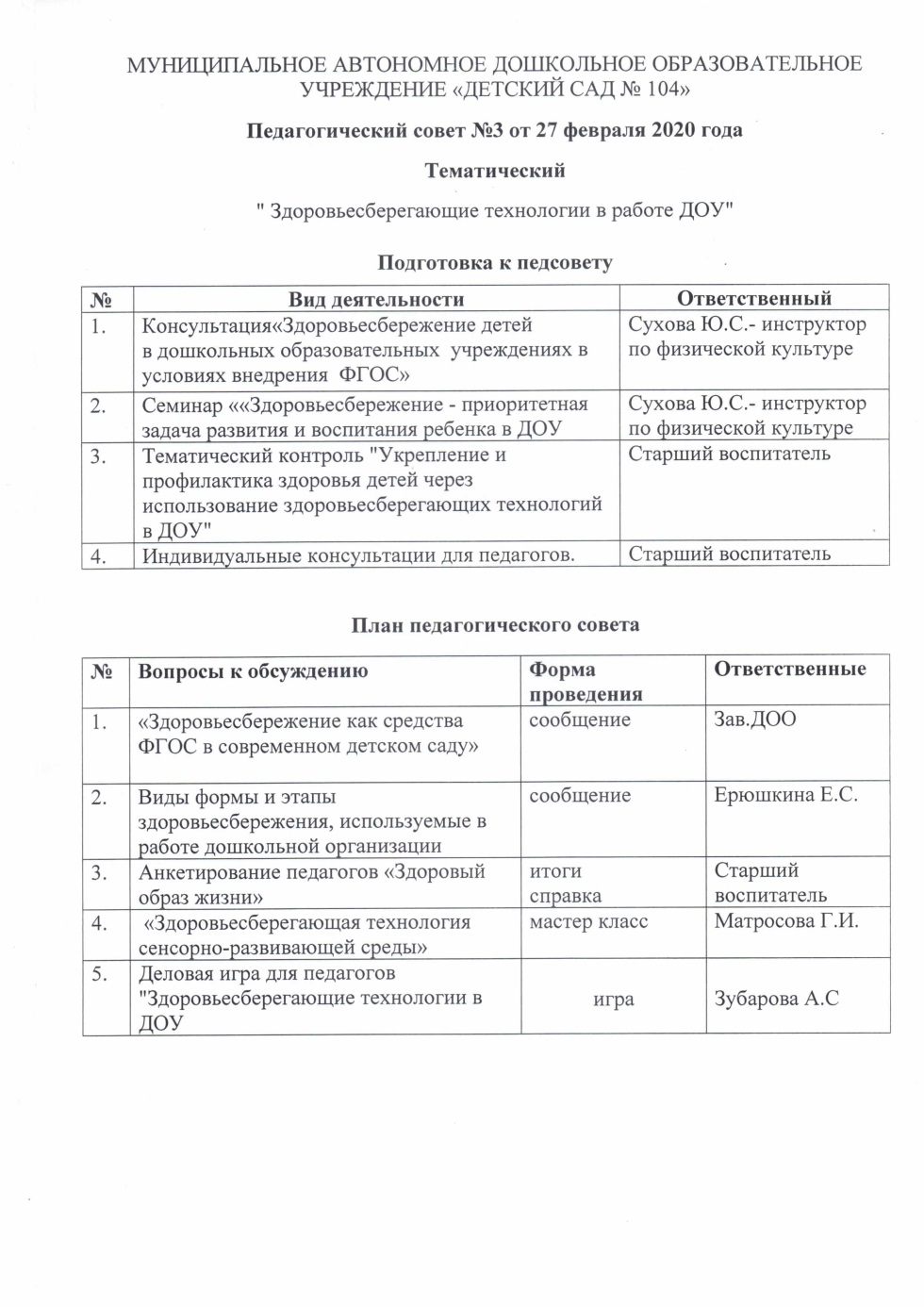 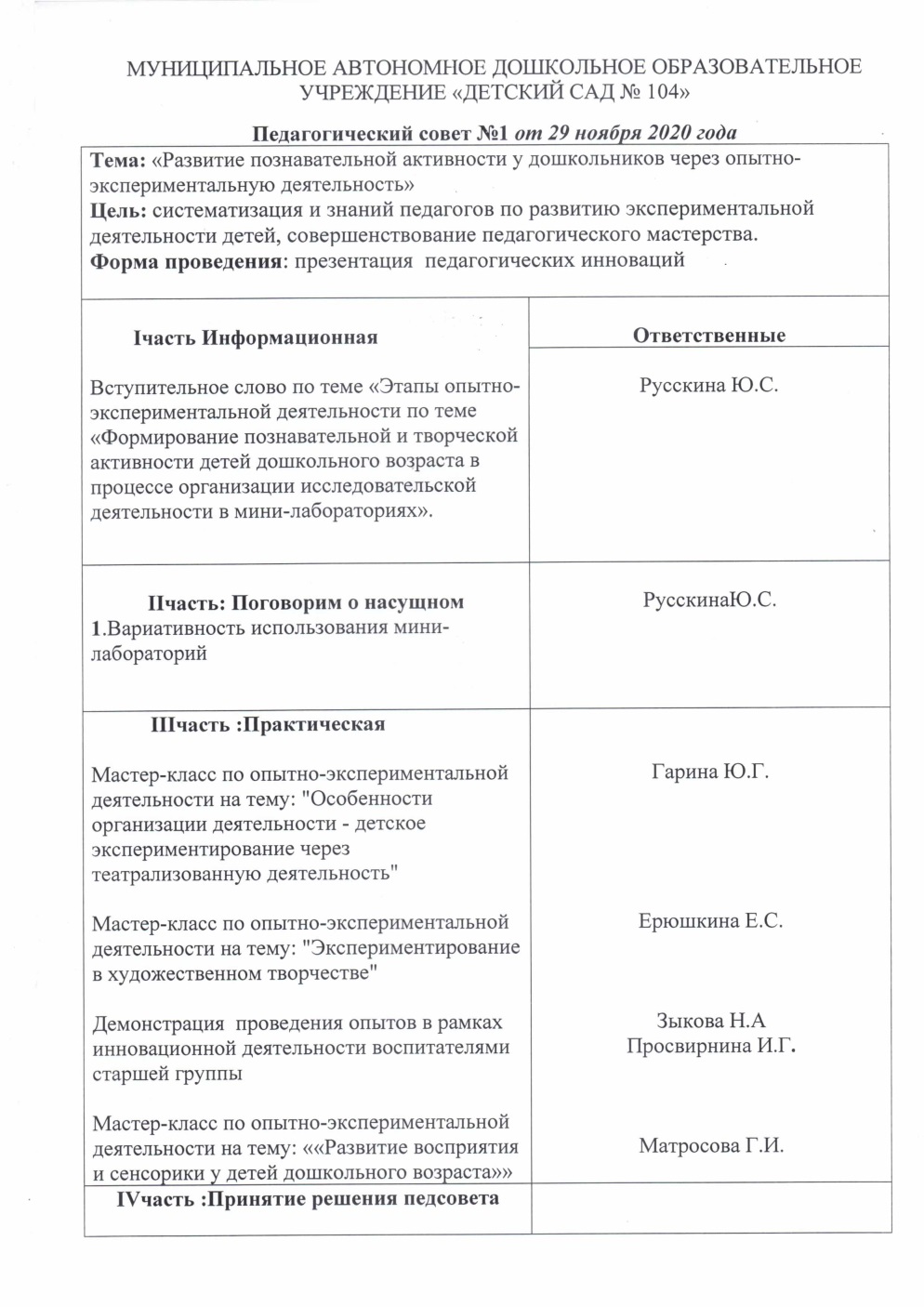 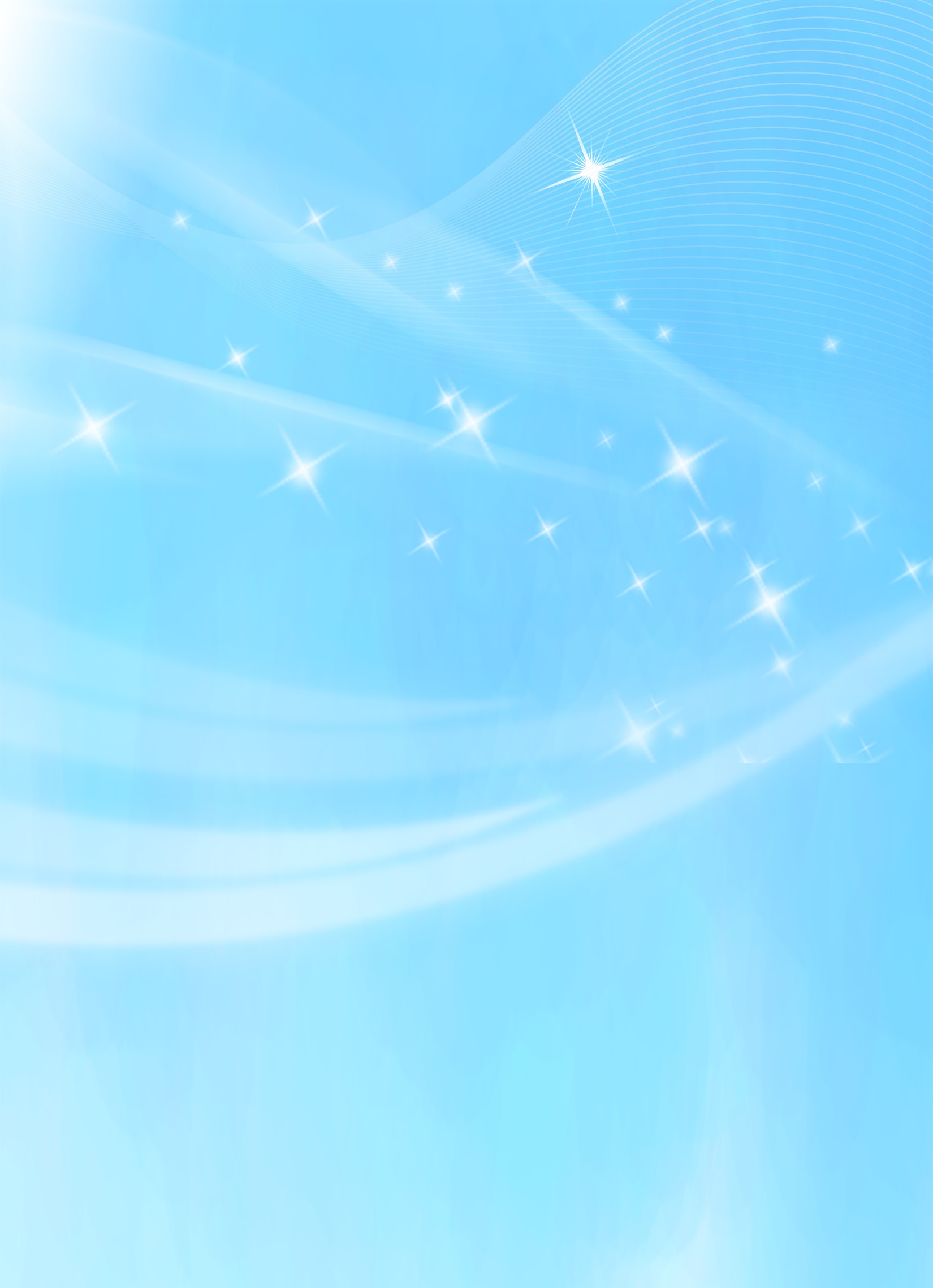 9. Общественно-педагогическая активность педагога : участие в комиссиях, педагогических сообществах, в жюри конкурсов
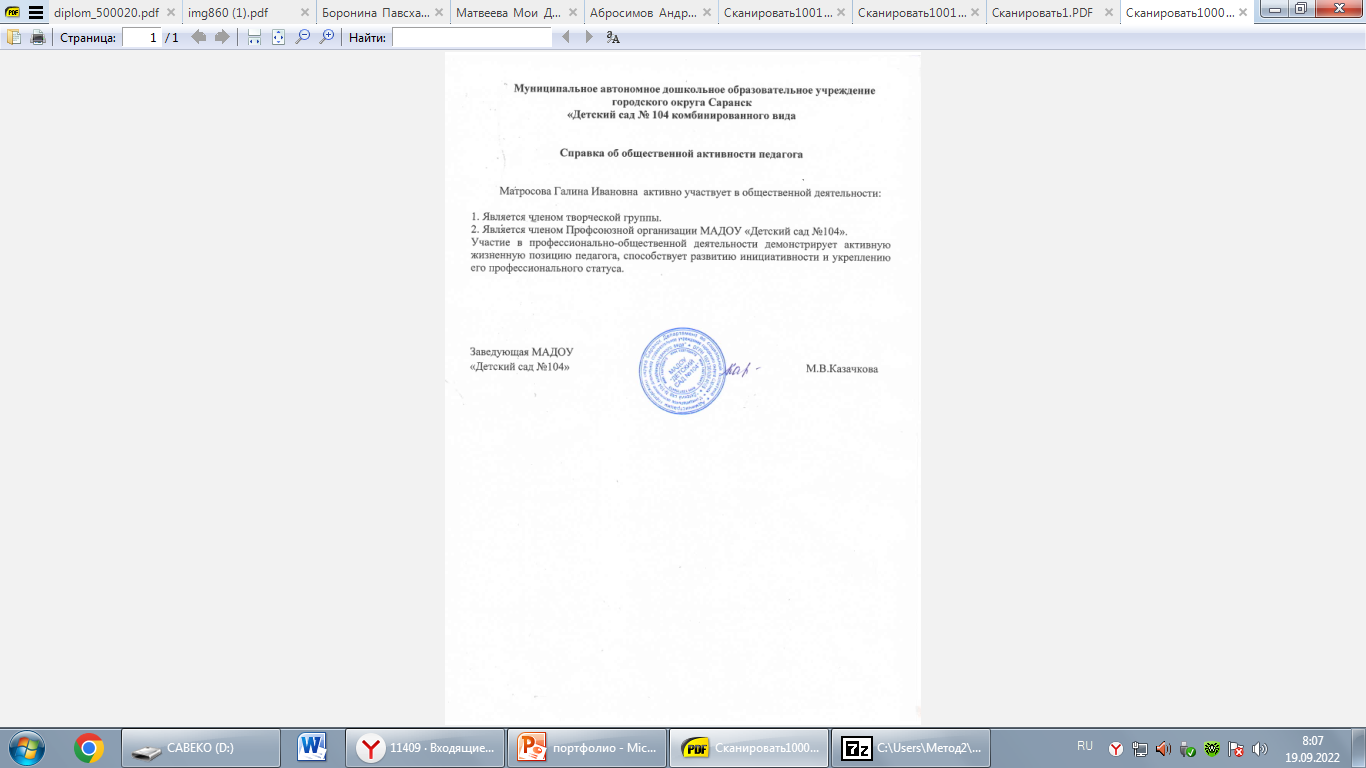 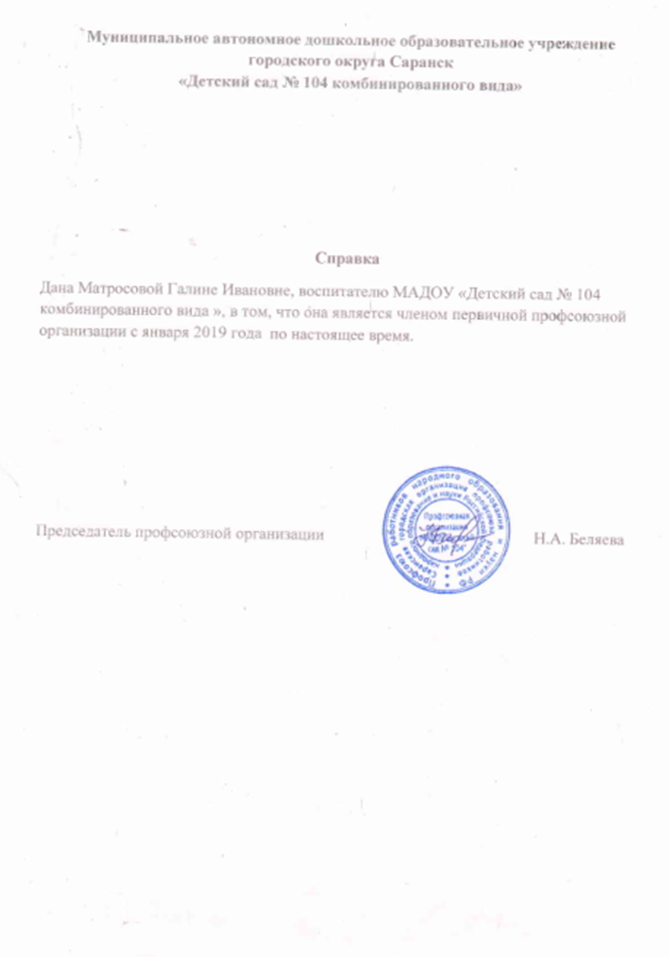 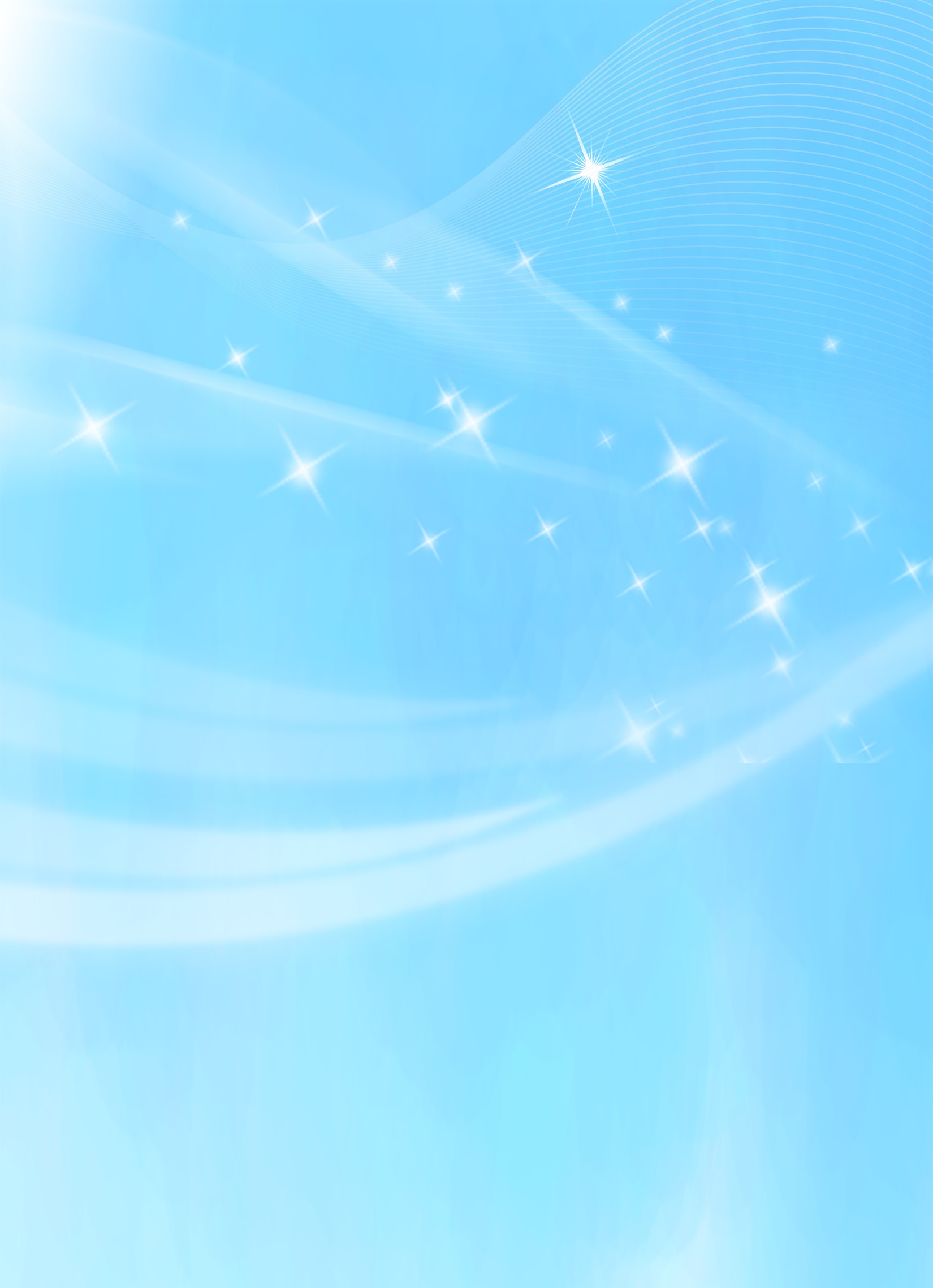 10. Позитивные результаты работы с воспитанниками
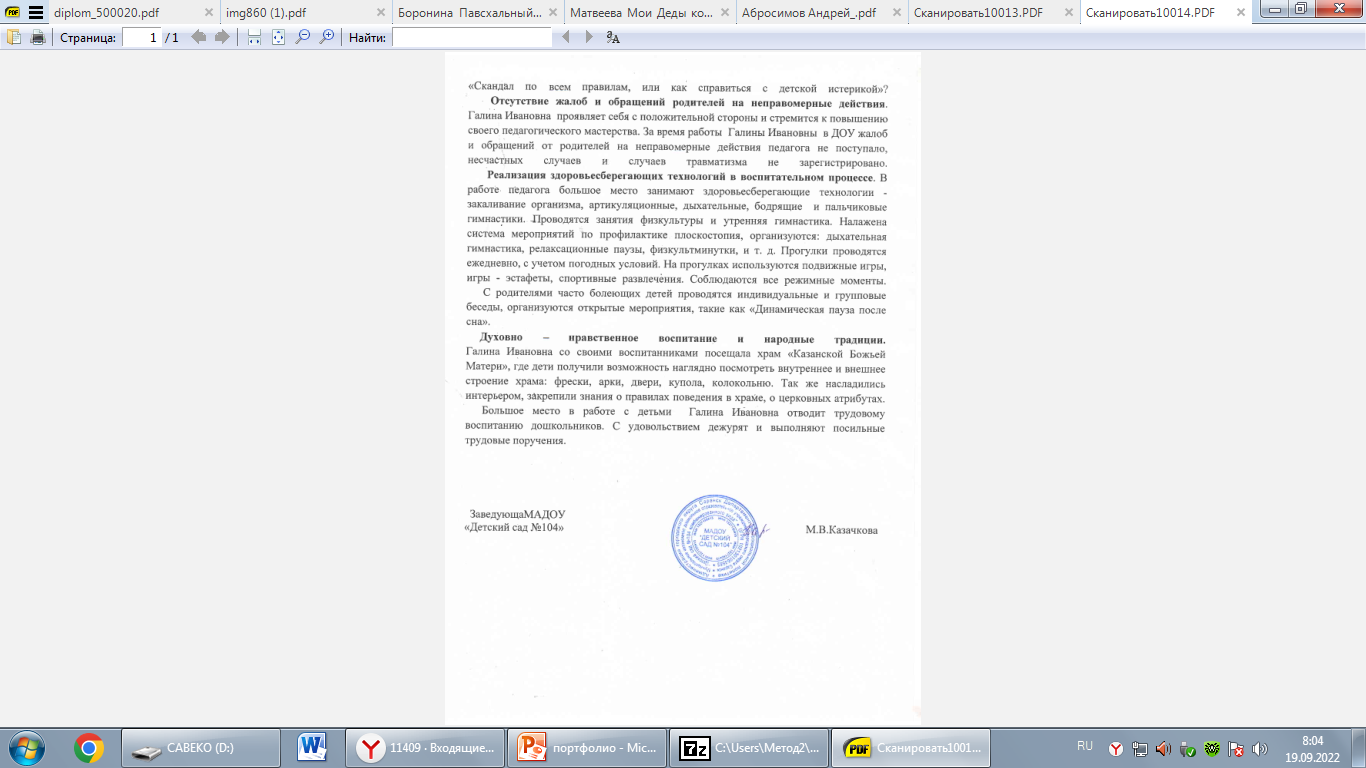 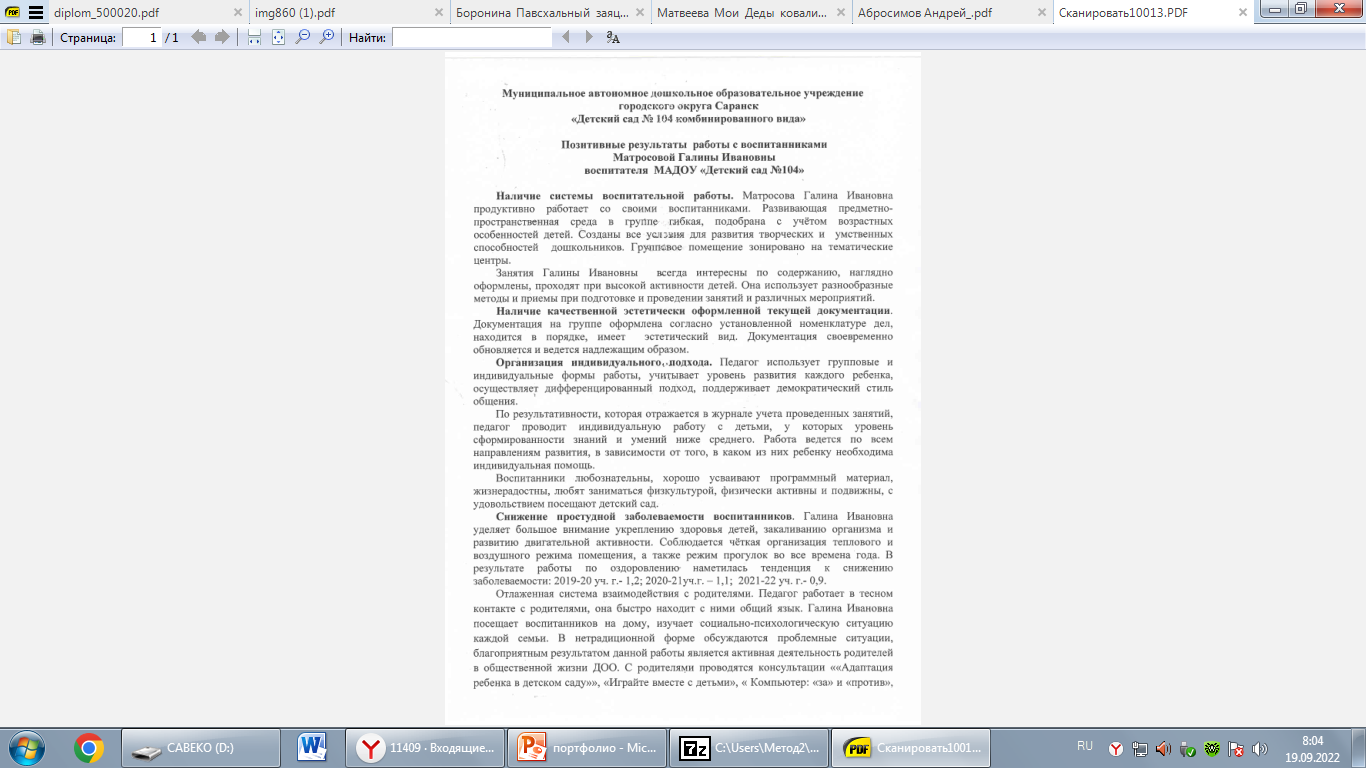 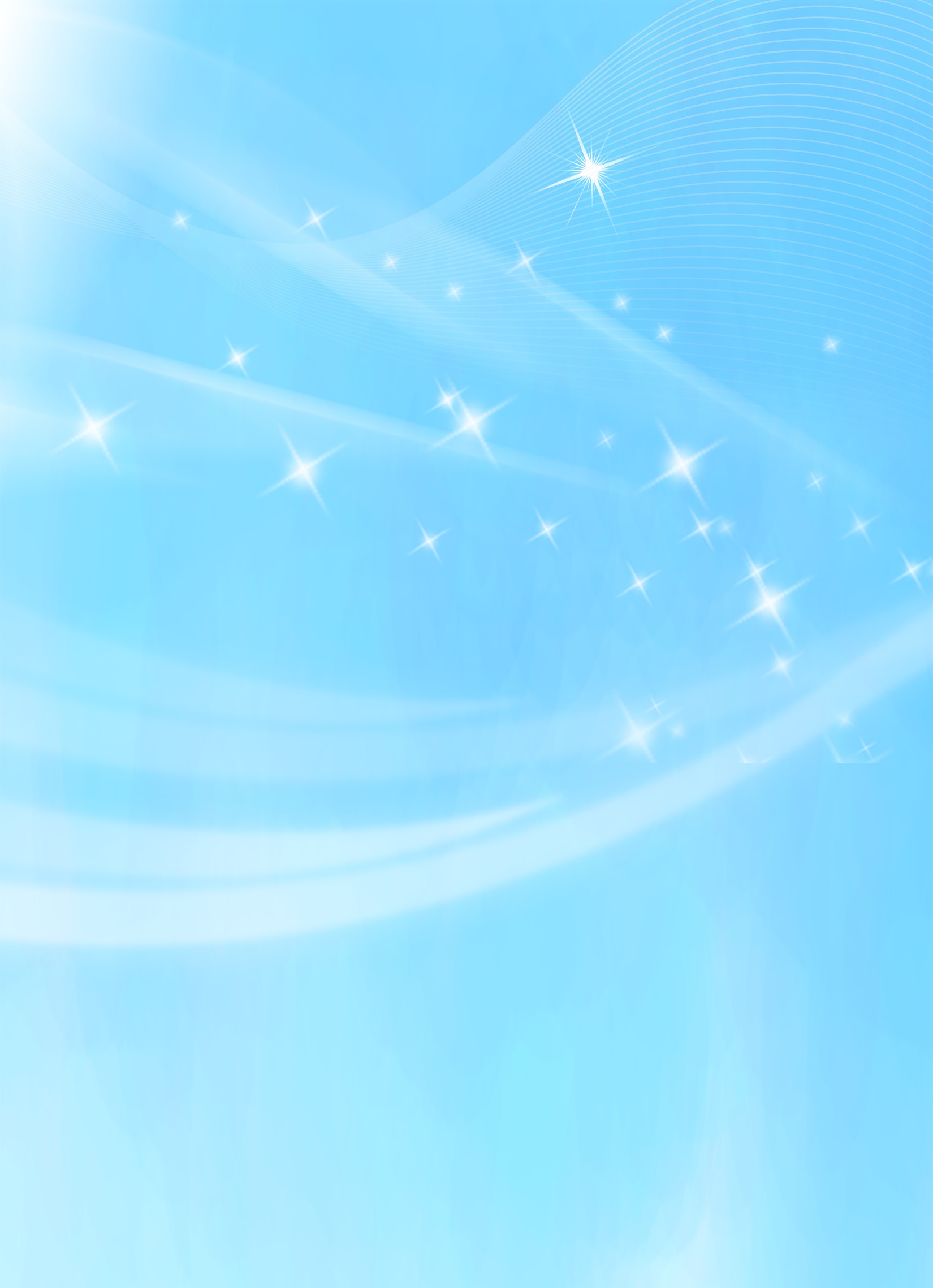 11. Качество взаимодействия с родителями
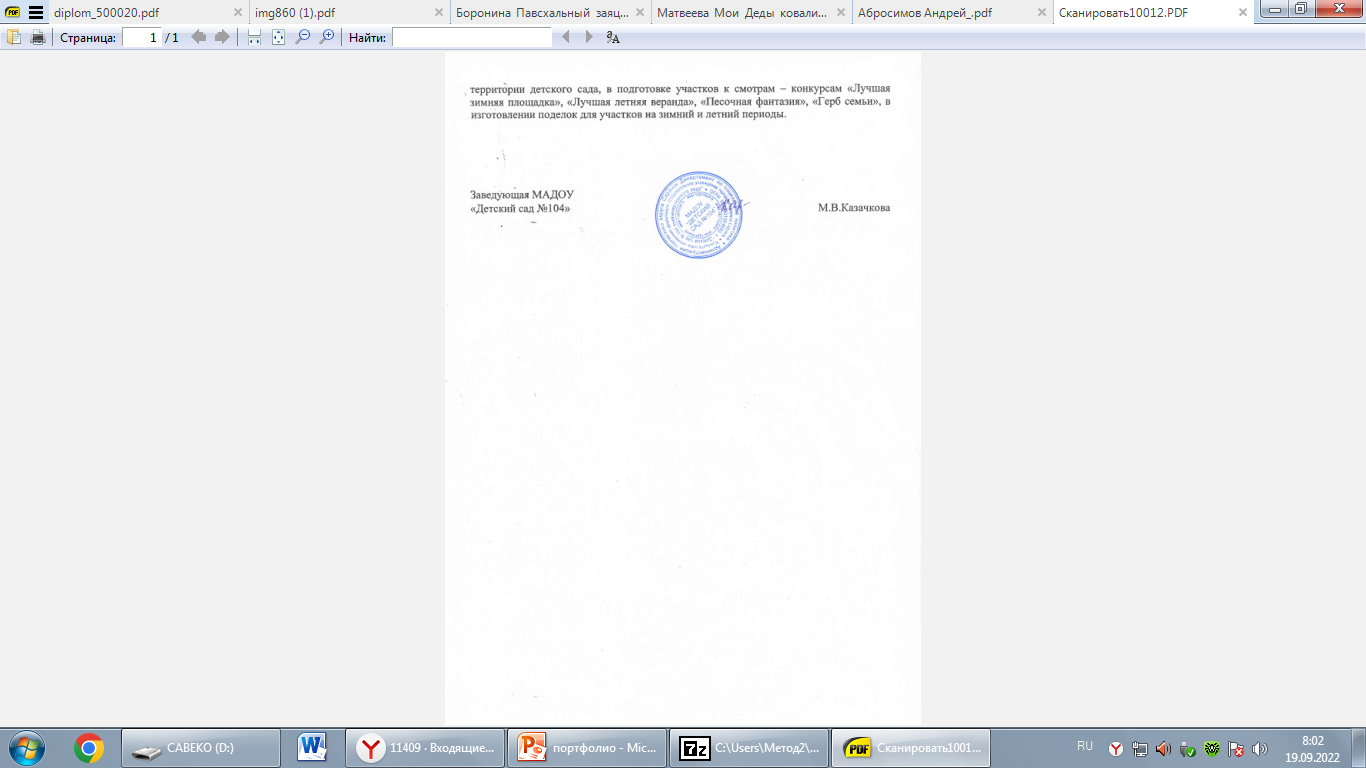 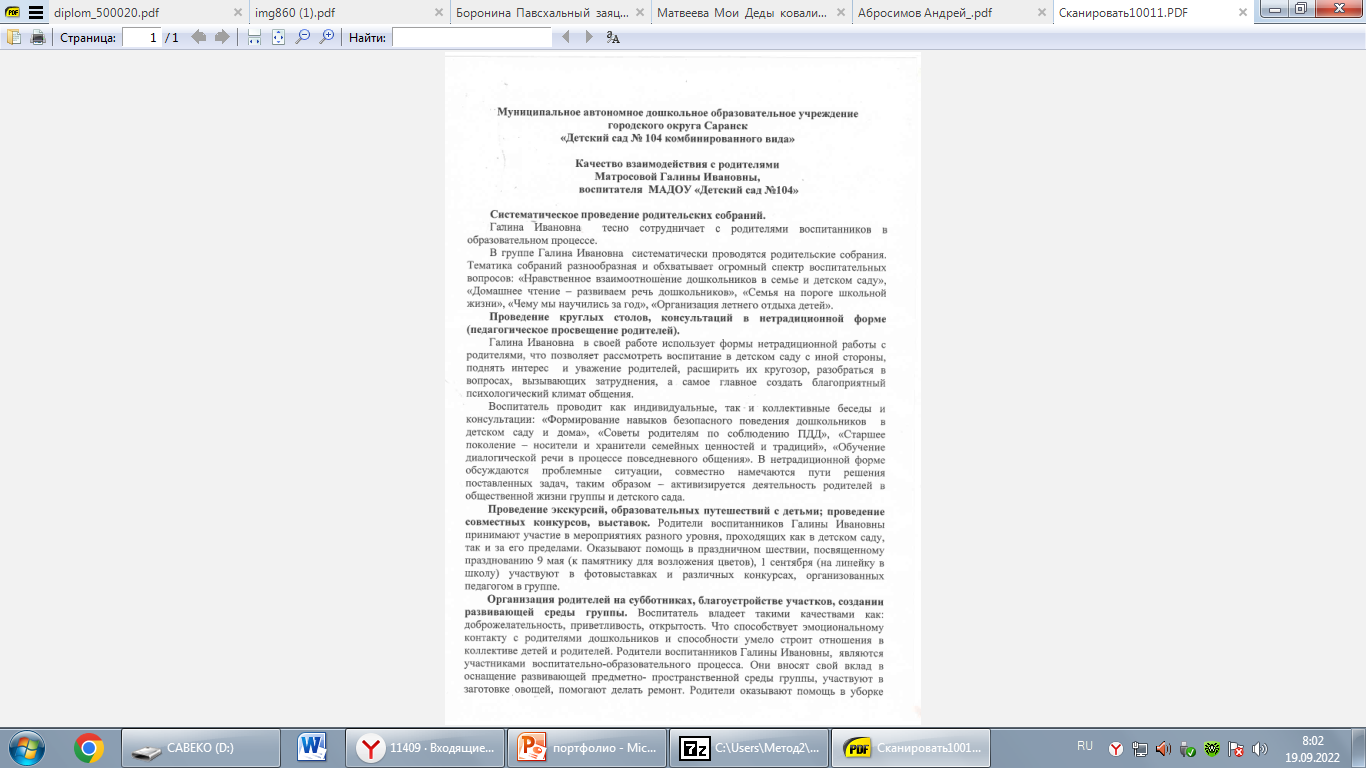 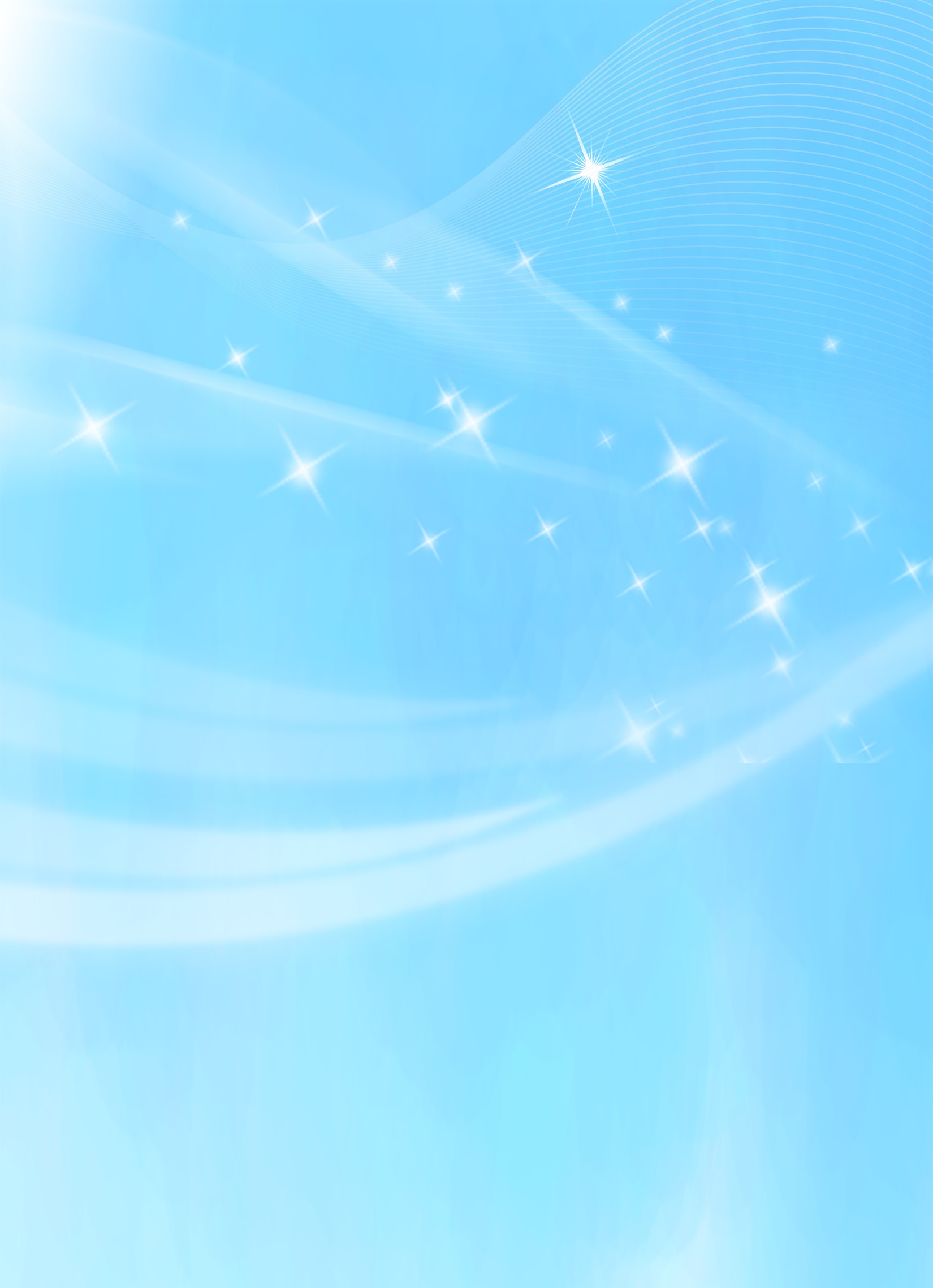 12. Работа с детьми из социально – неблагополучных семей
12.Работа с детьми из социально-неблагополучных семей
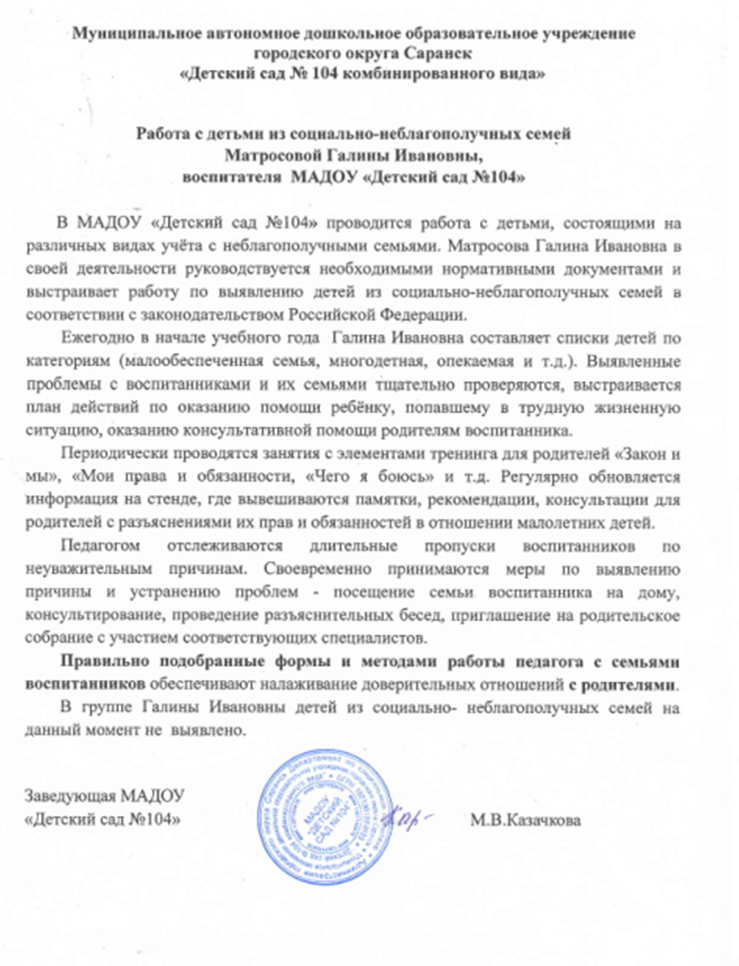 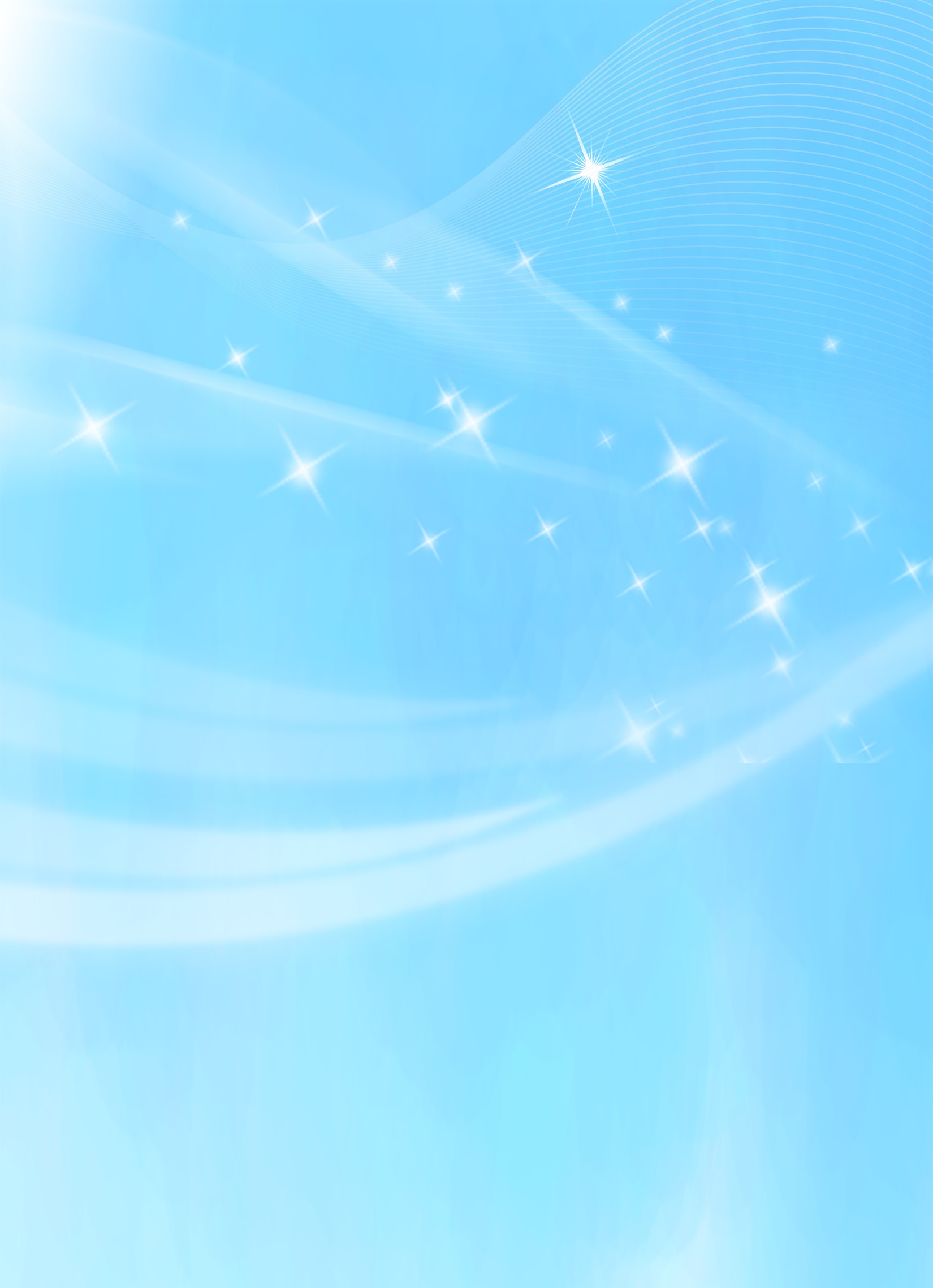 13. Участие педагога в профессиональных конкурсах
13.Участие педагога в профессиональных конкурсах
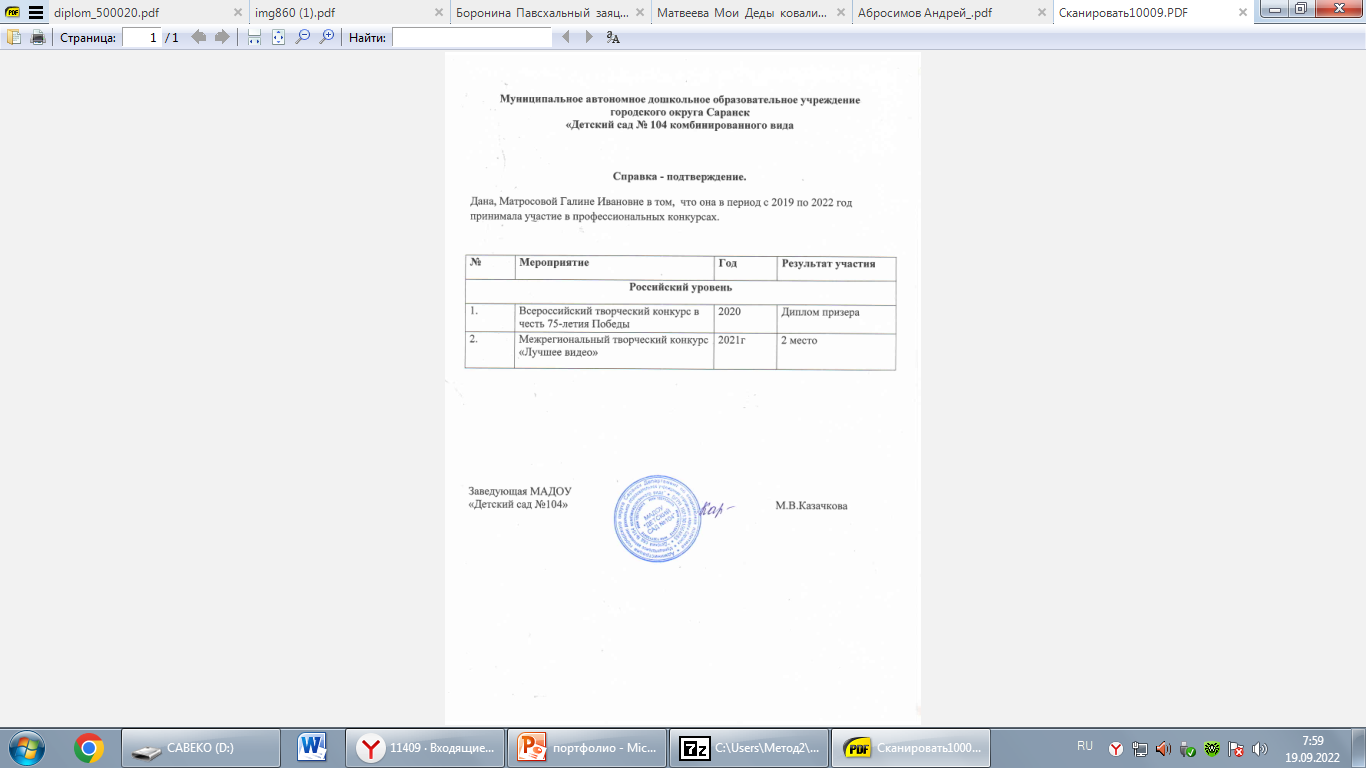 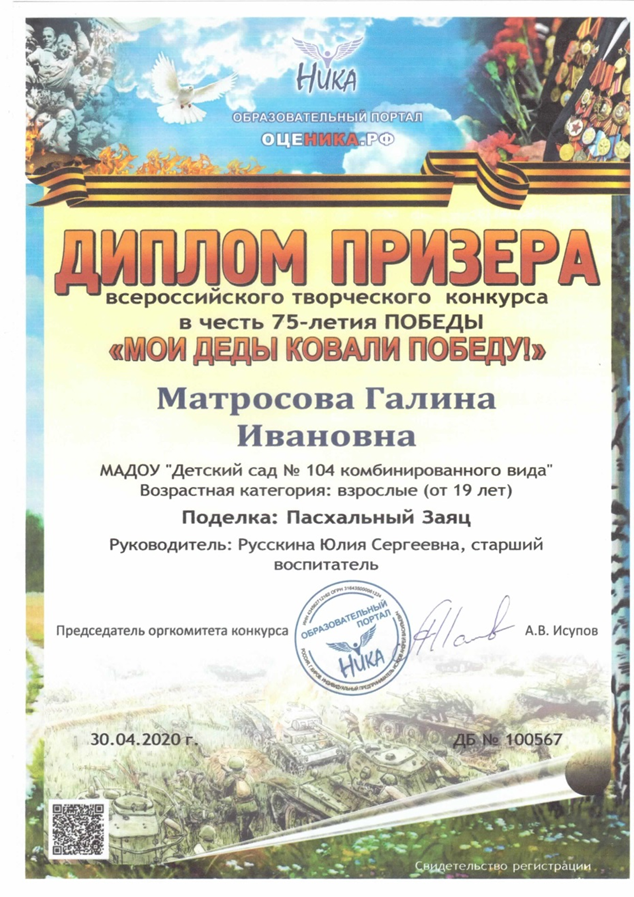 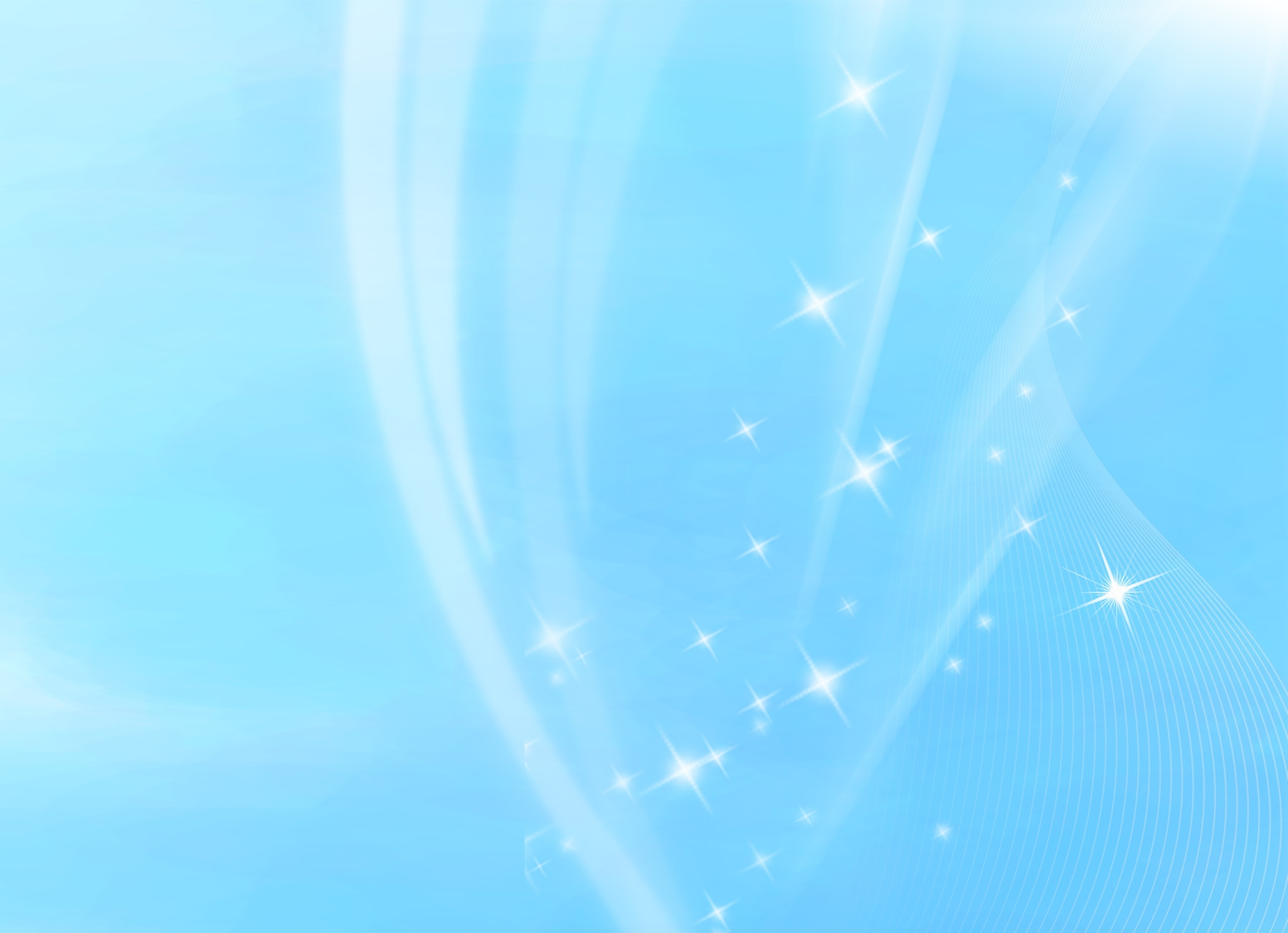 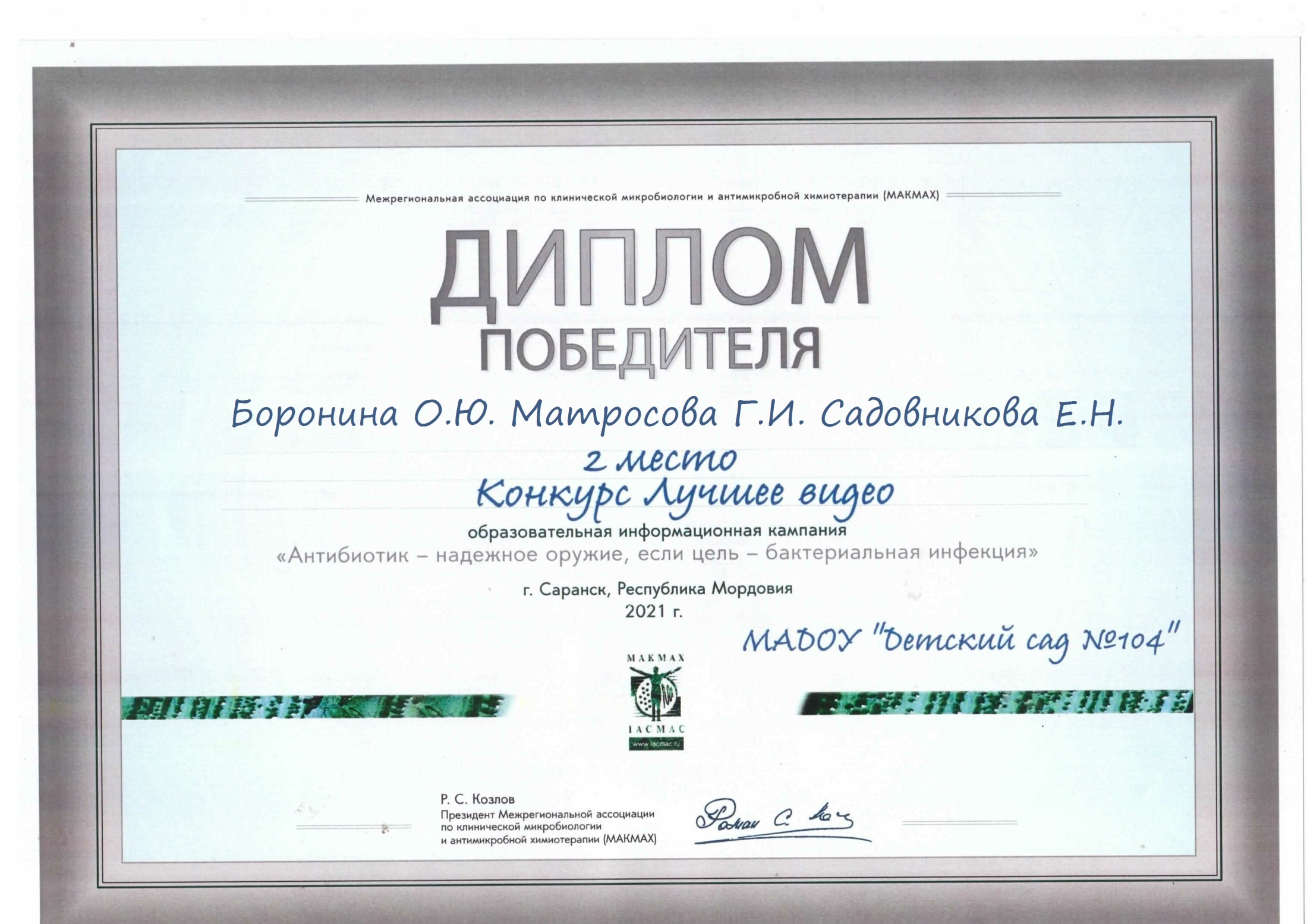 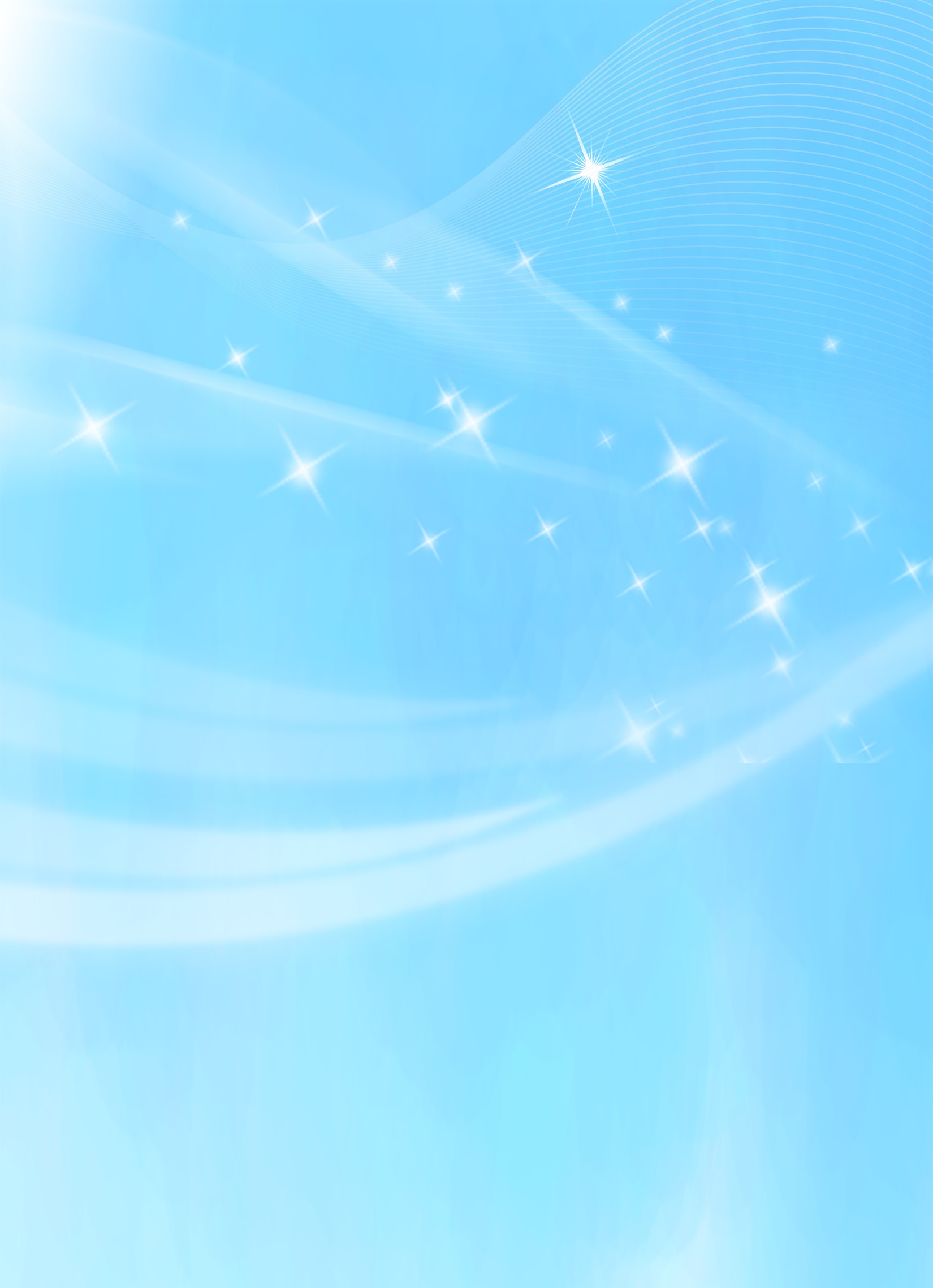 14. Награды и поощрения
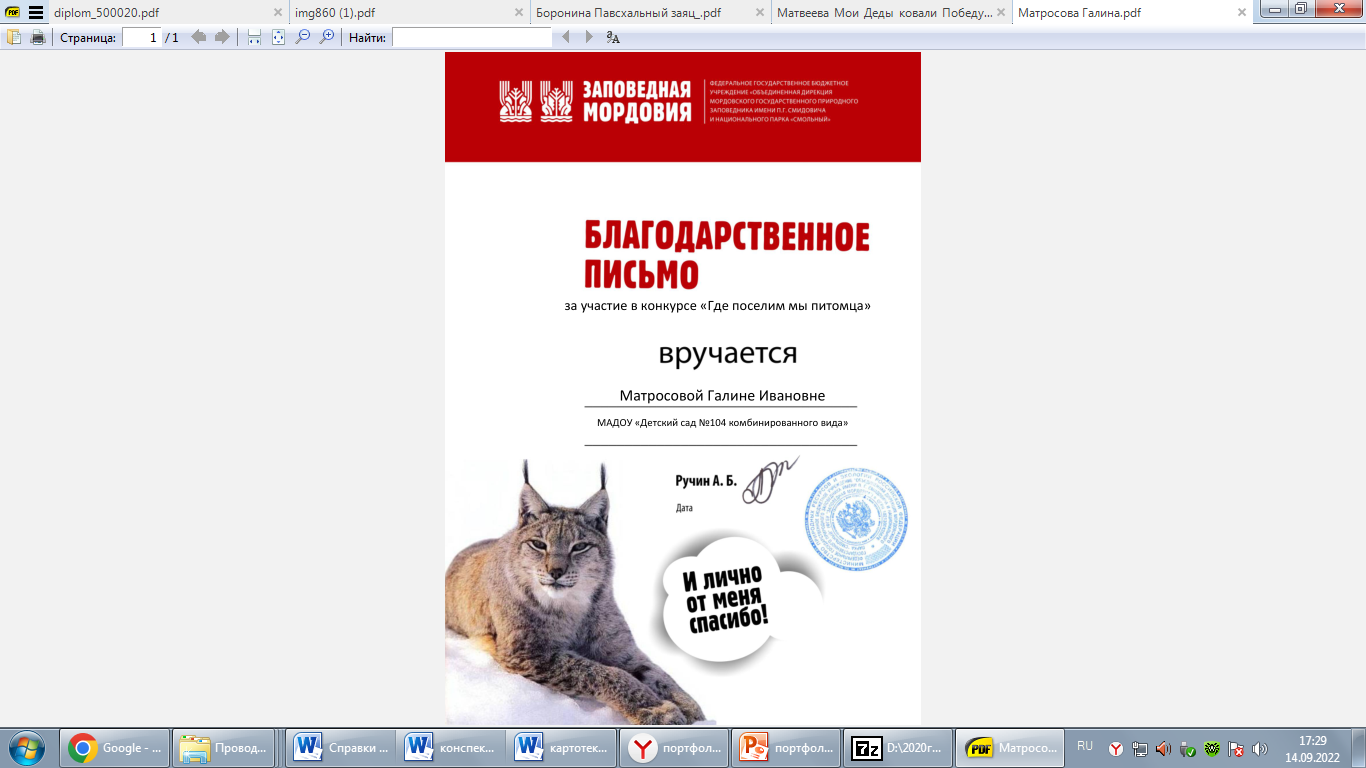 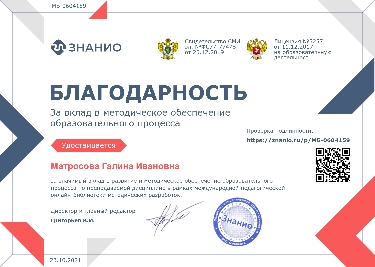